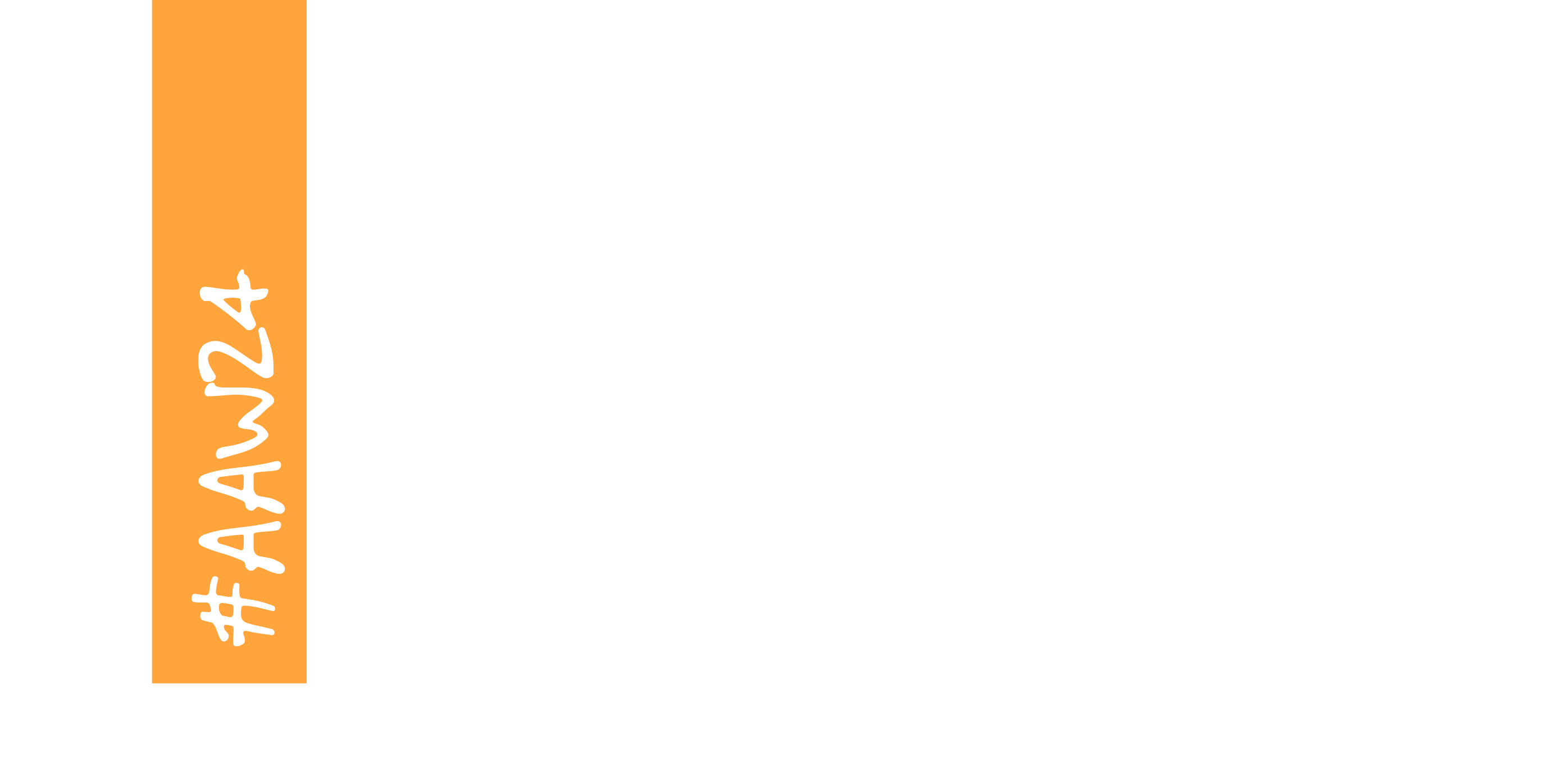 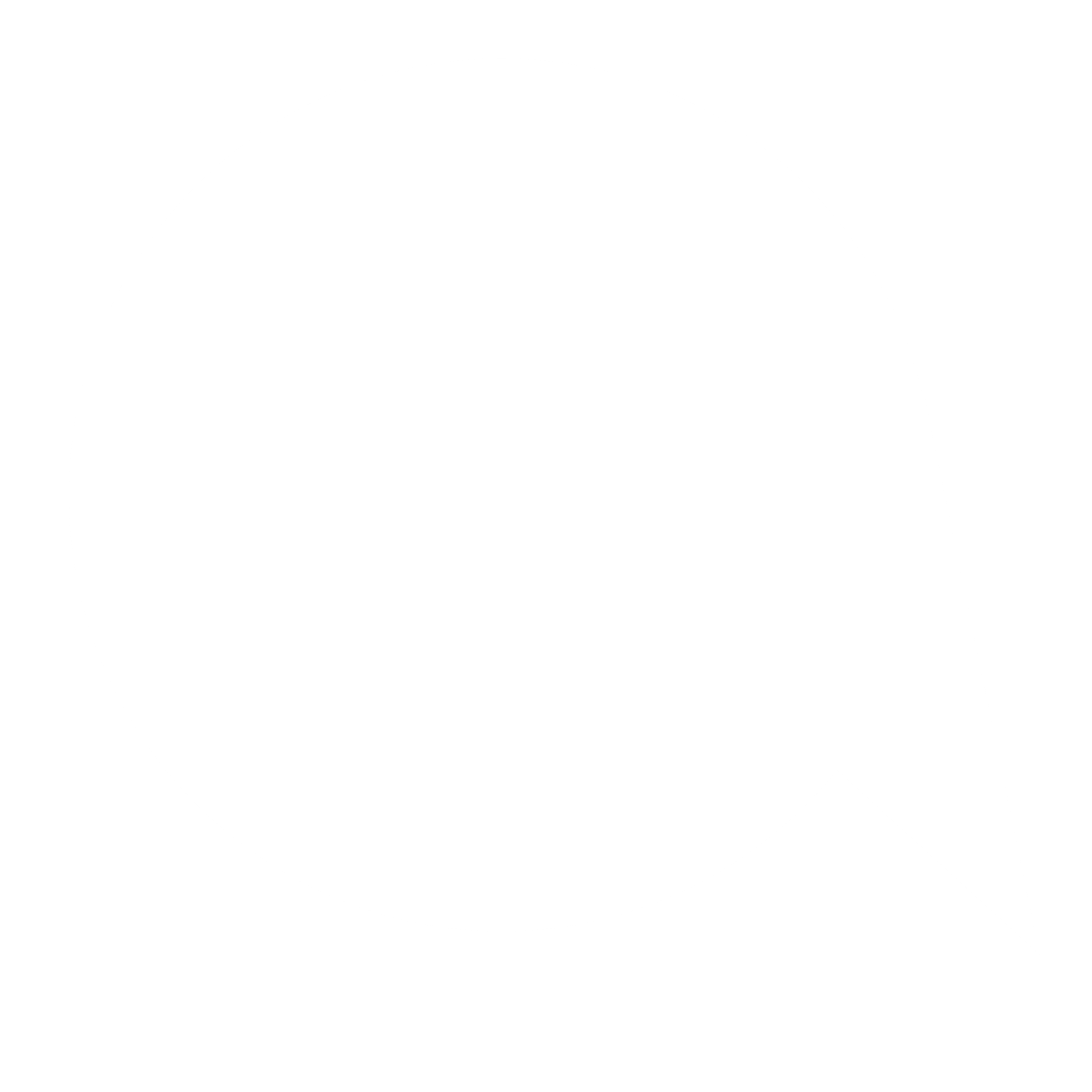 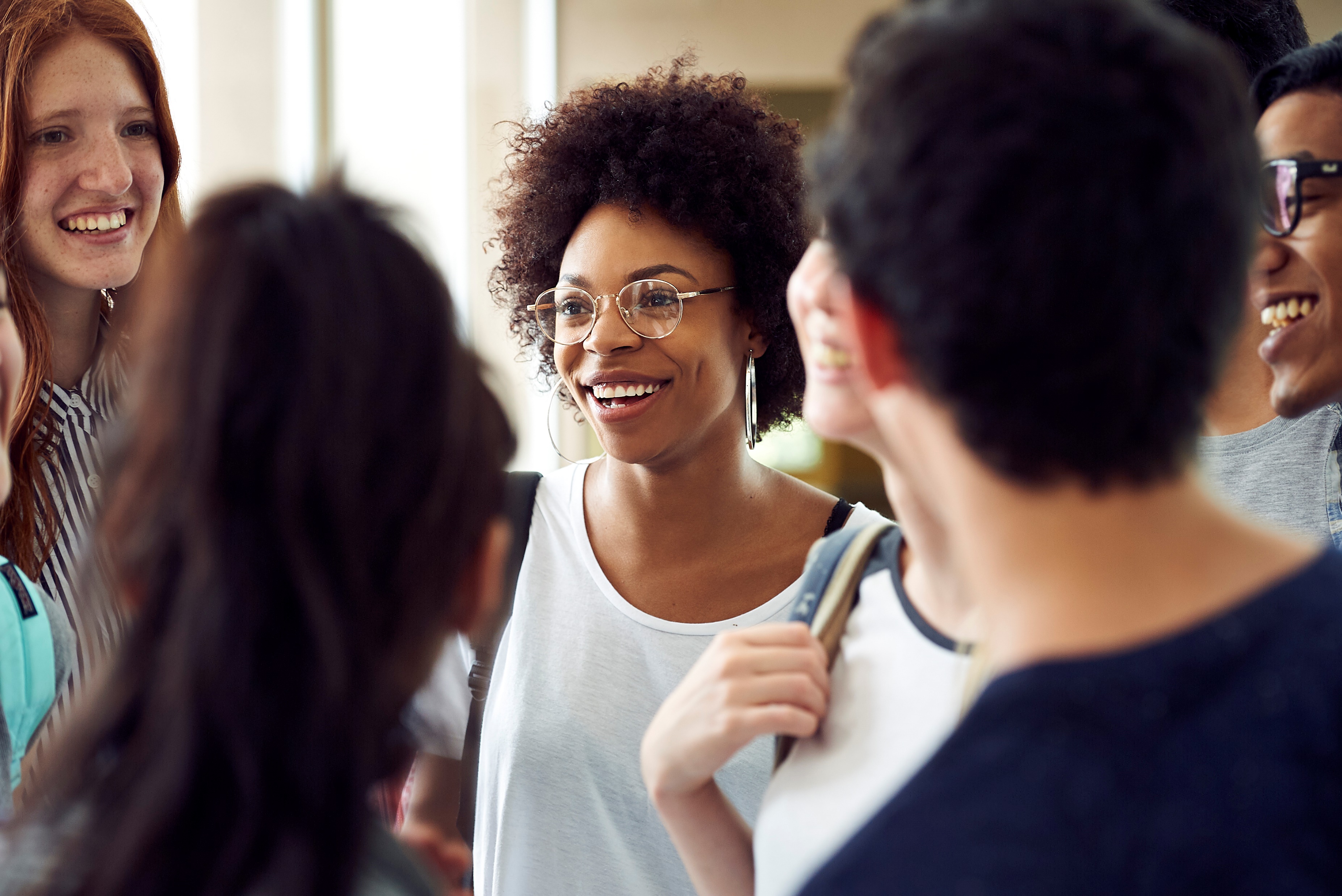 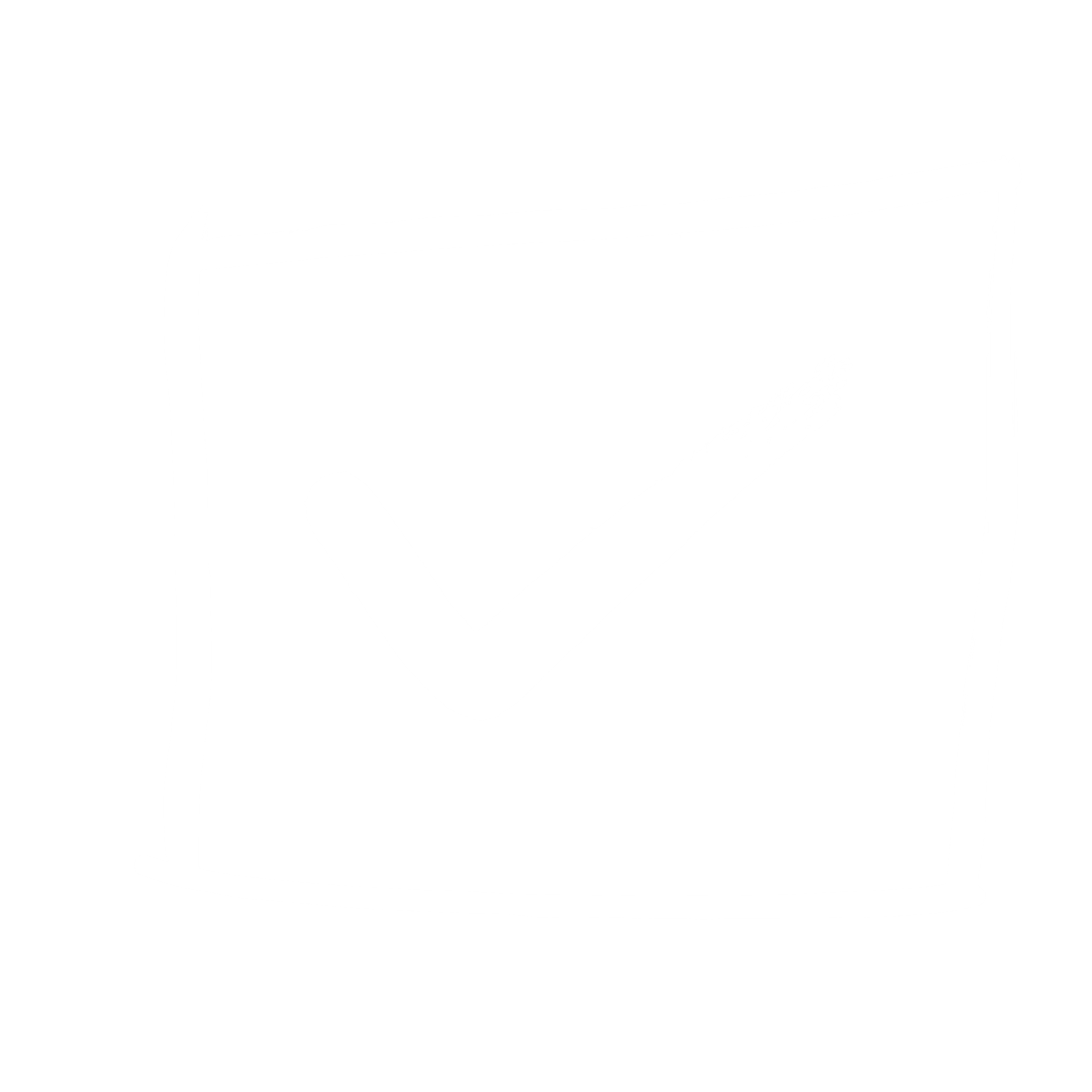 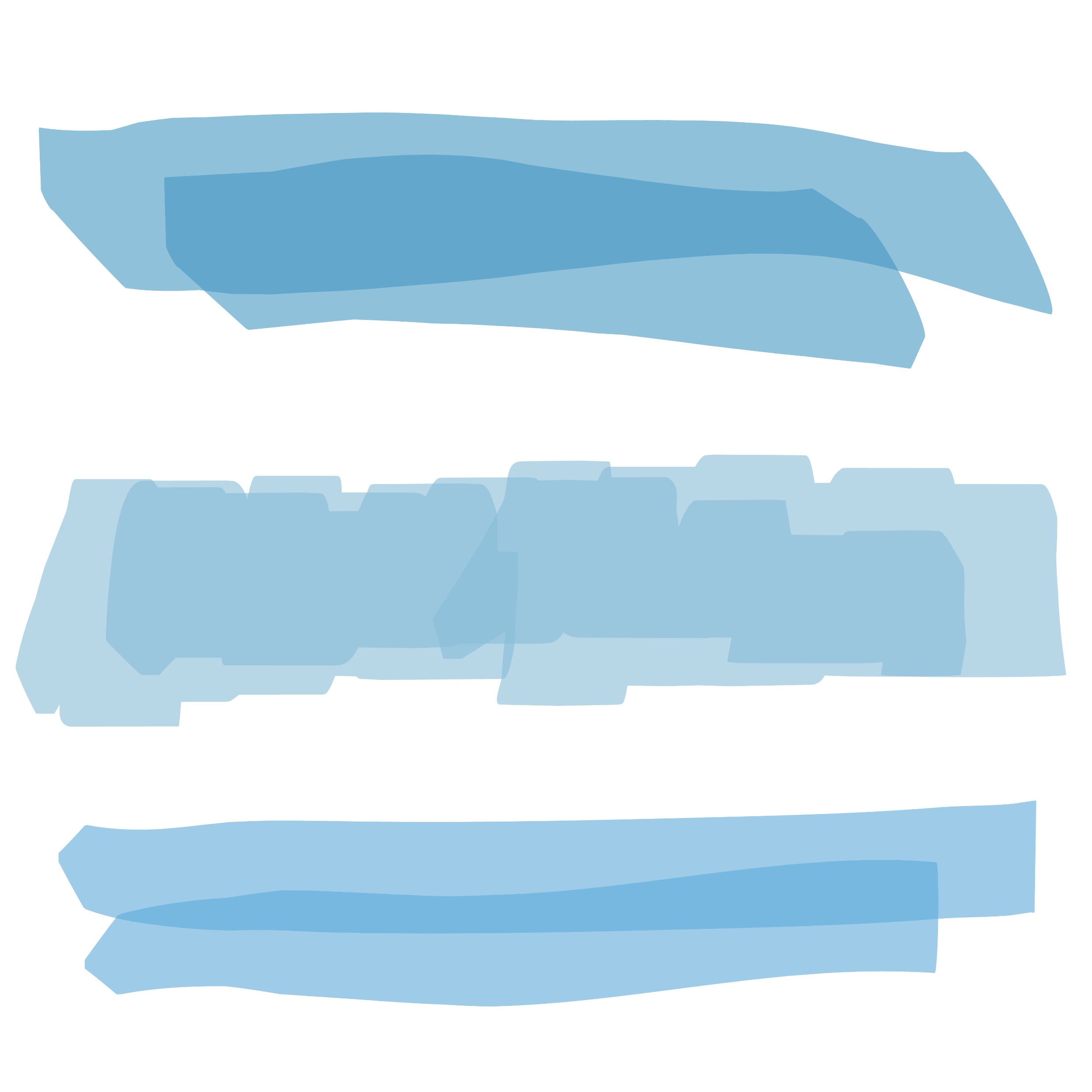 Confidence
Insert your own picture in the round space then delete this green box.
“ Write your own quote, or information here. Write your own quote, or information here. Write your own quote, or information here. Write your own quote, or information here. Write your own quote, or information here.”
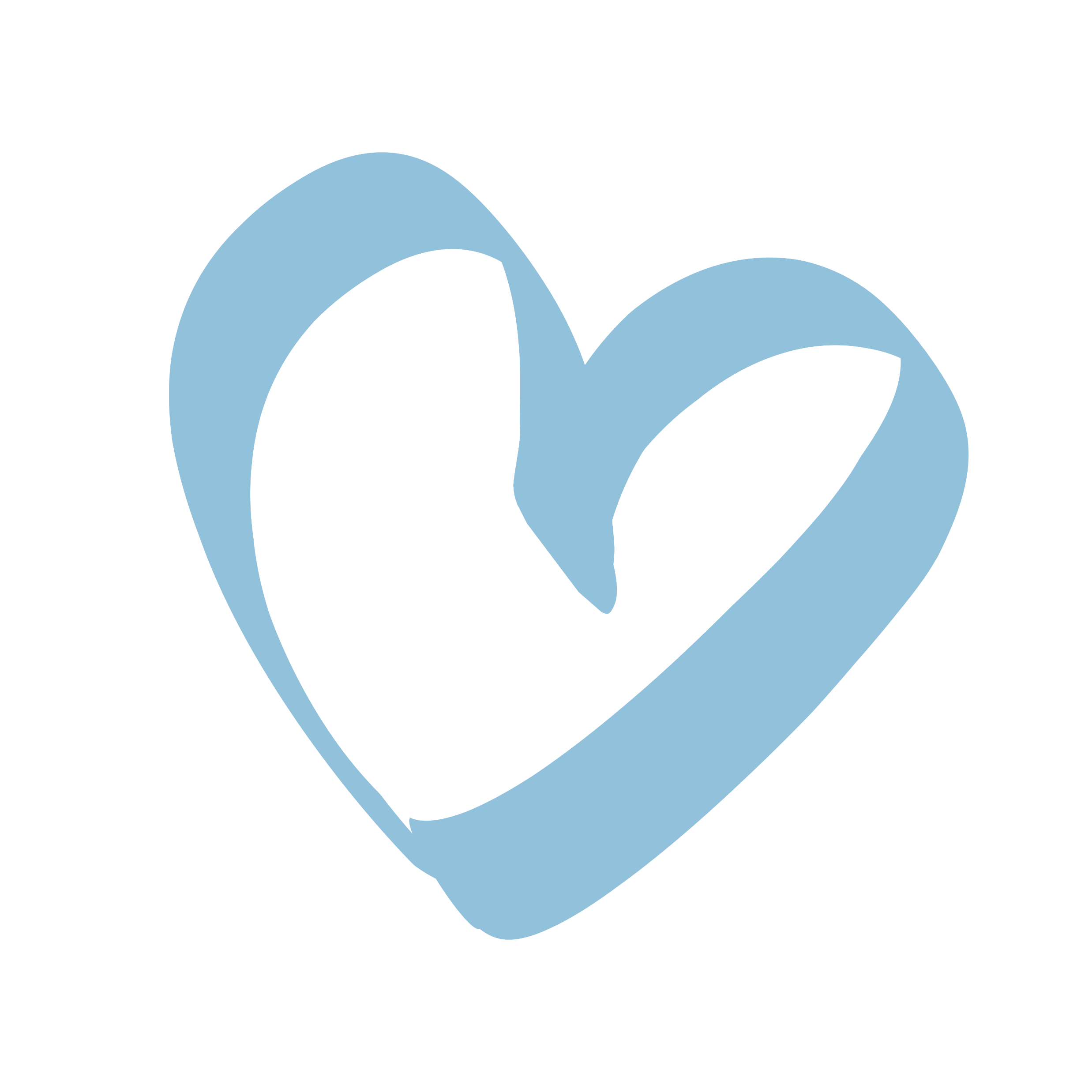 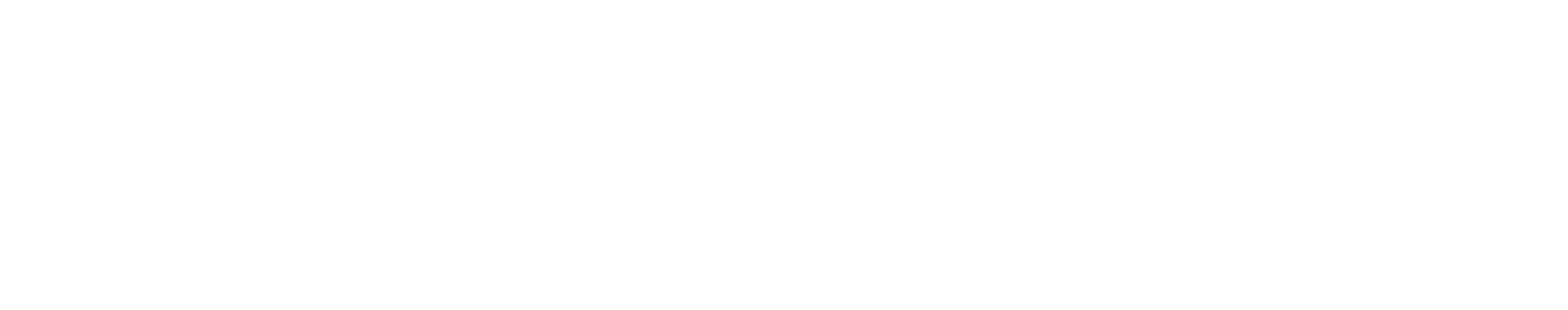 Add your 
logo here
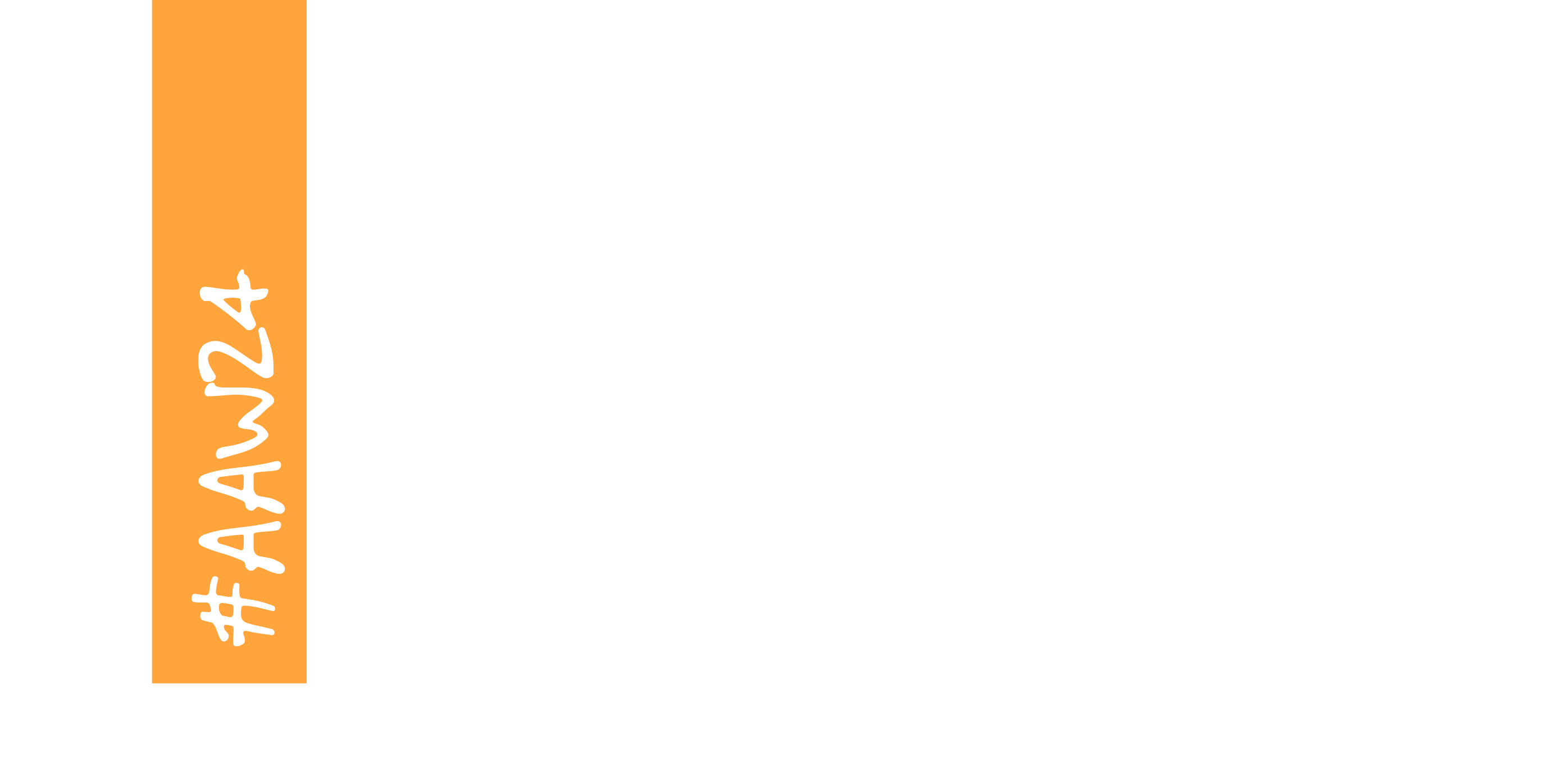 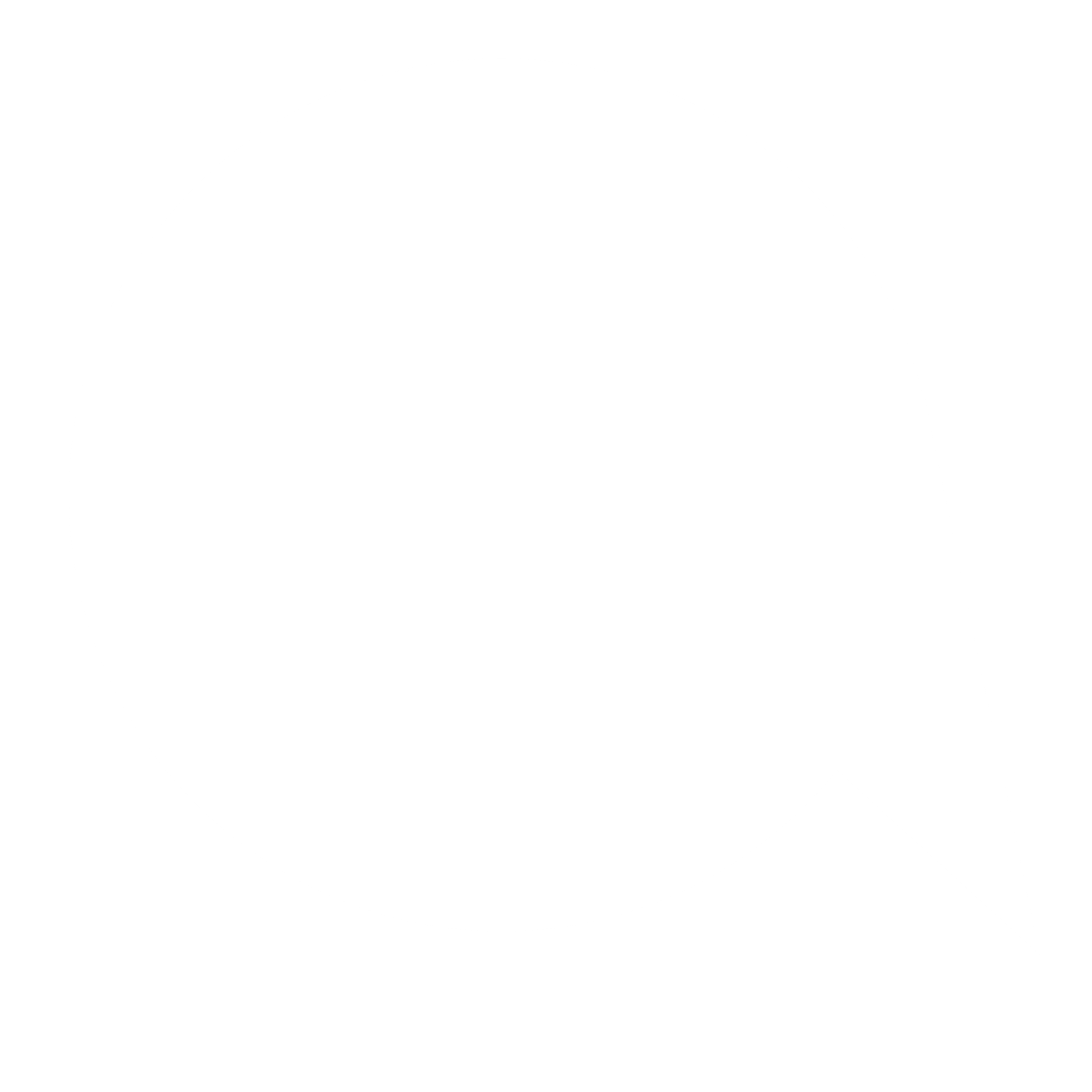 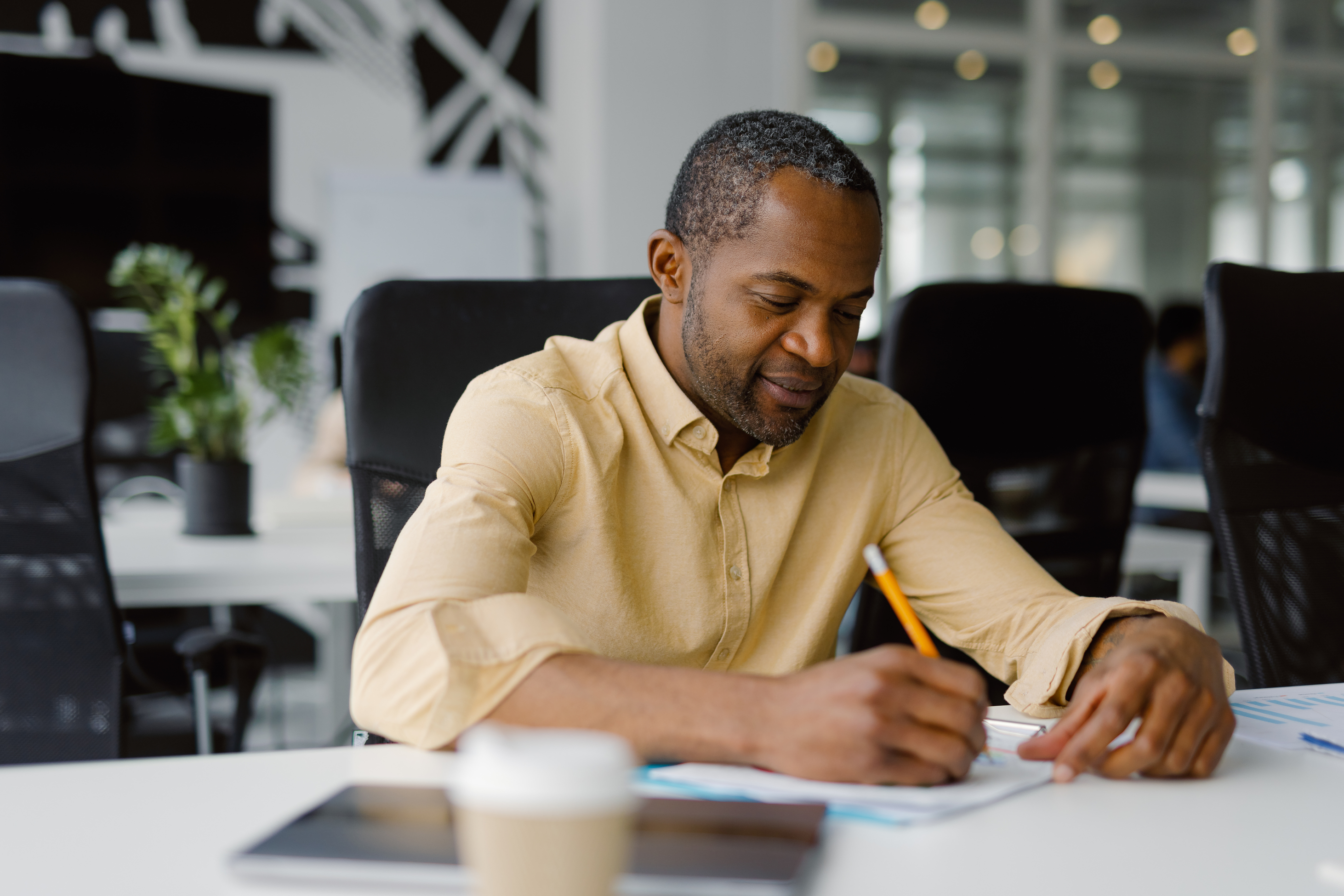 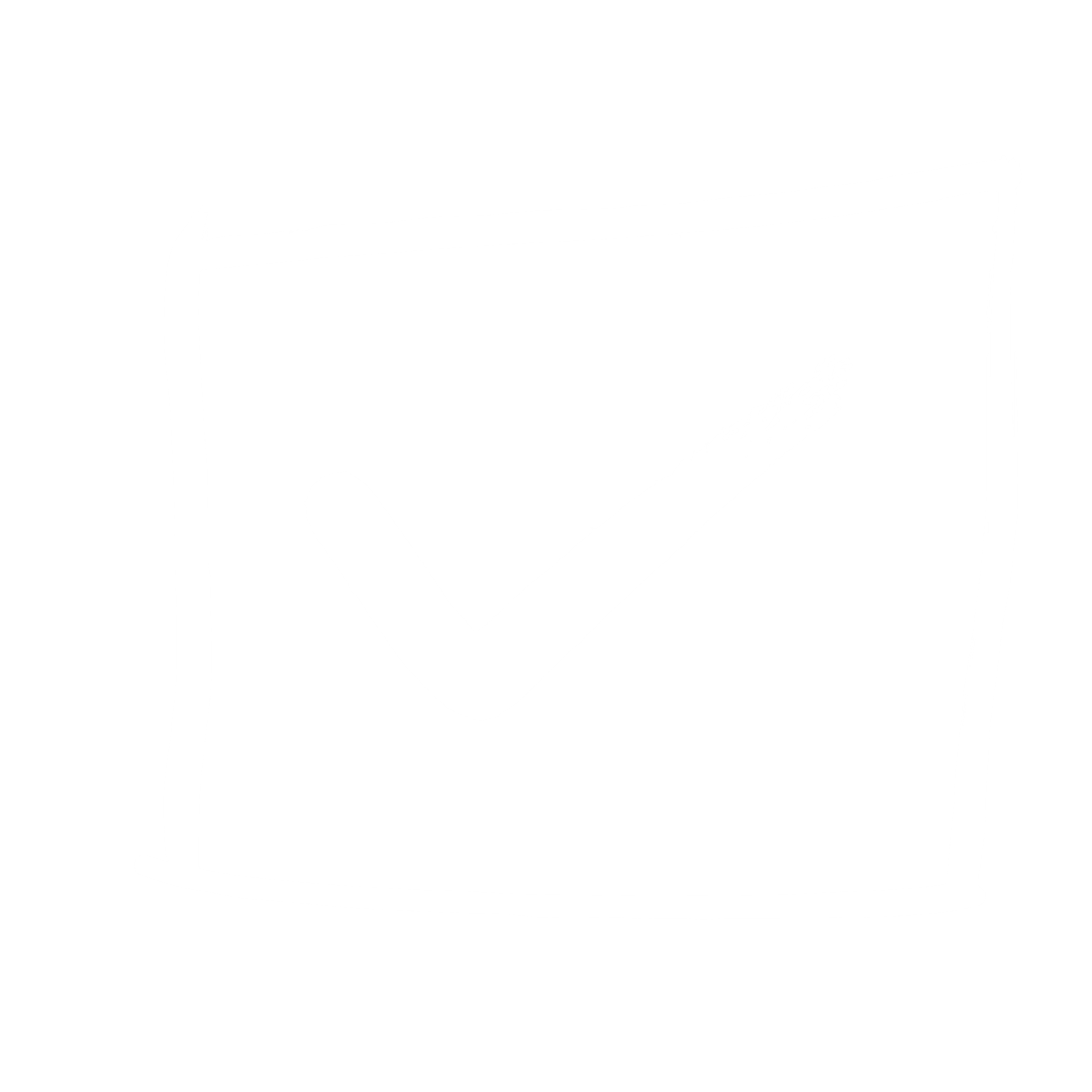 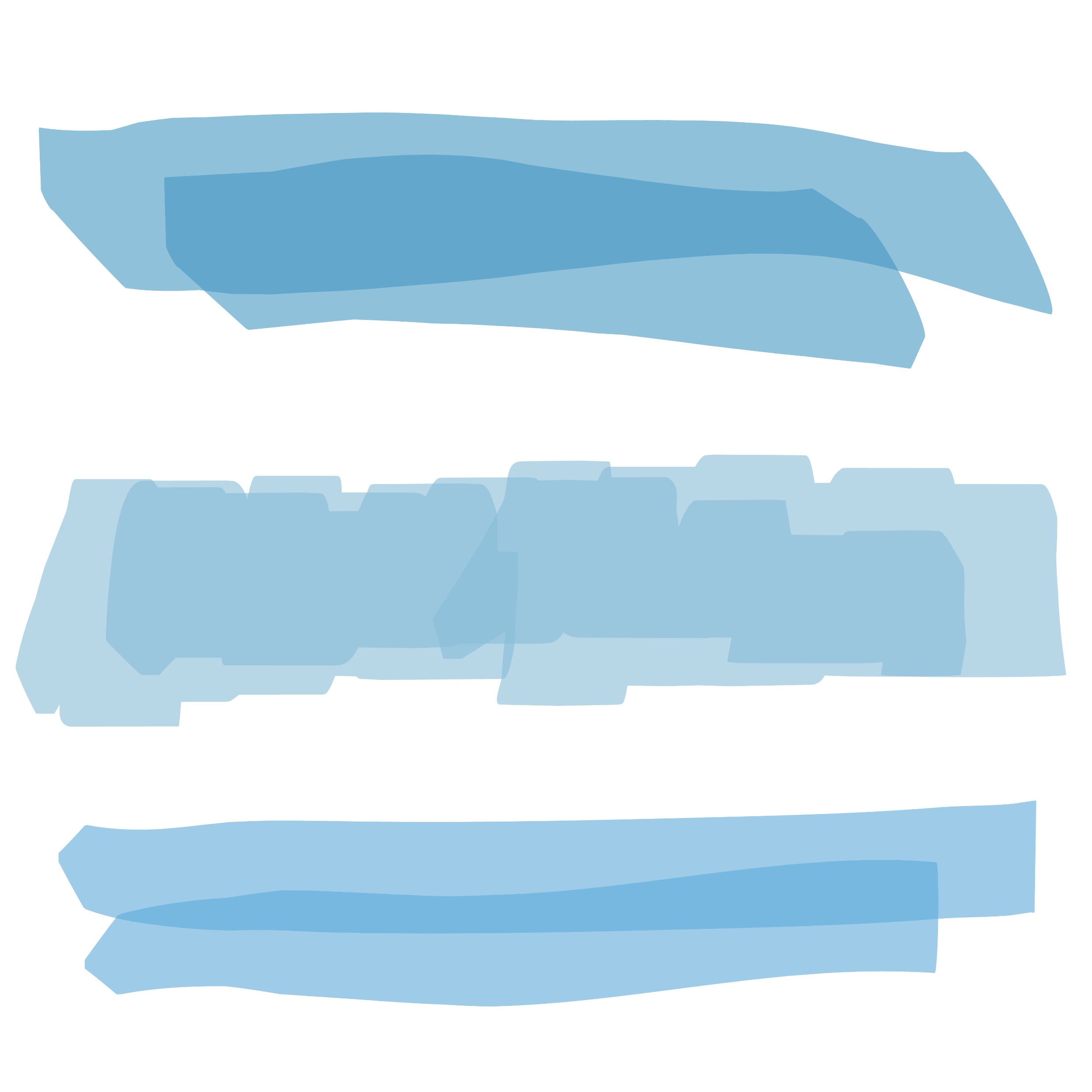 Being heard
Insert your own picture in the round space then delete this green box.
“ Write your own quote, or information here. Write your own quote, or information here. Write your own quote, or information here. Write your own quote, or information here. Write your own quote, or information here.”
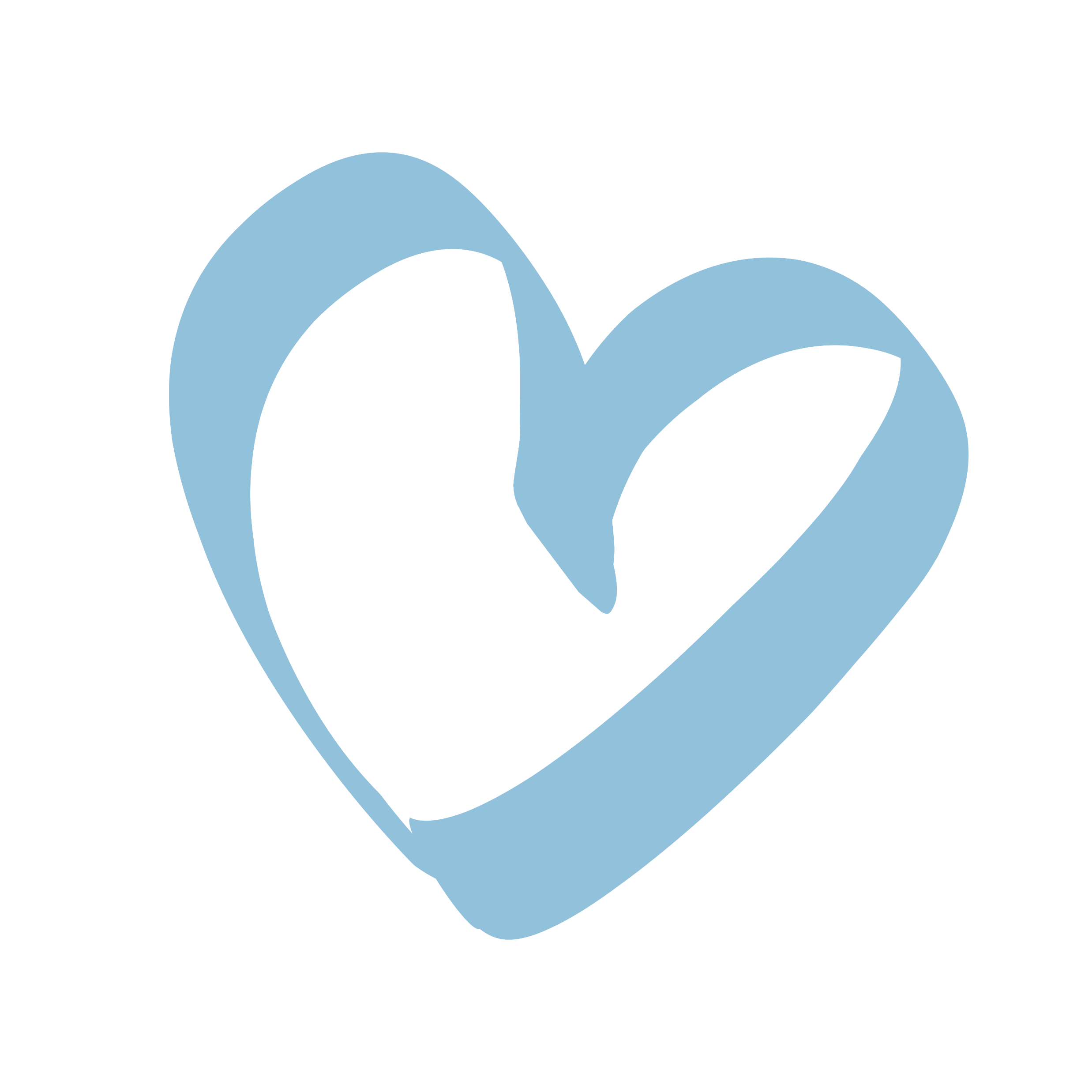 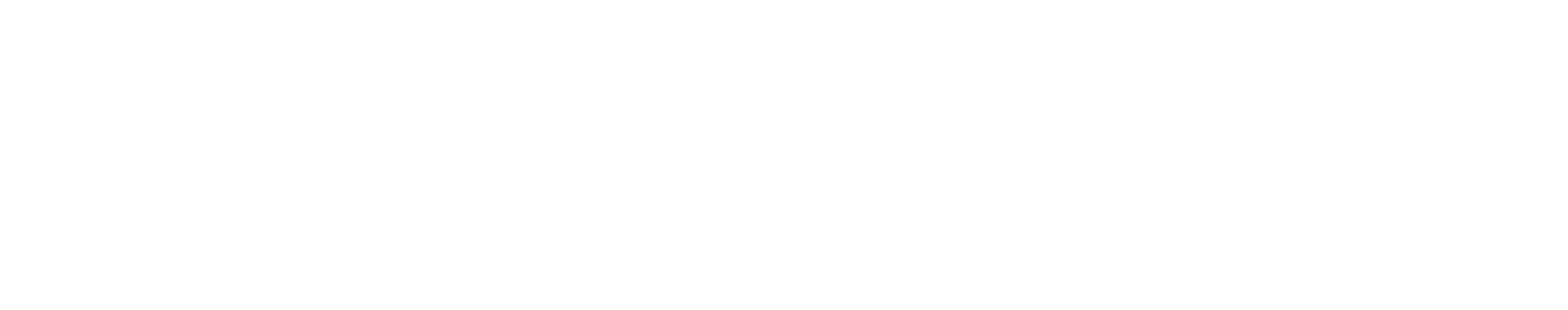 Add your 
logo here
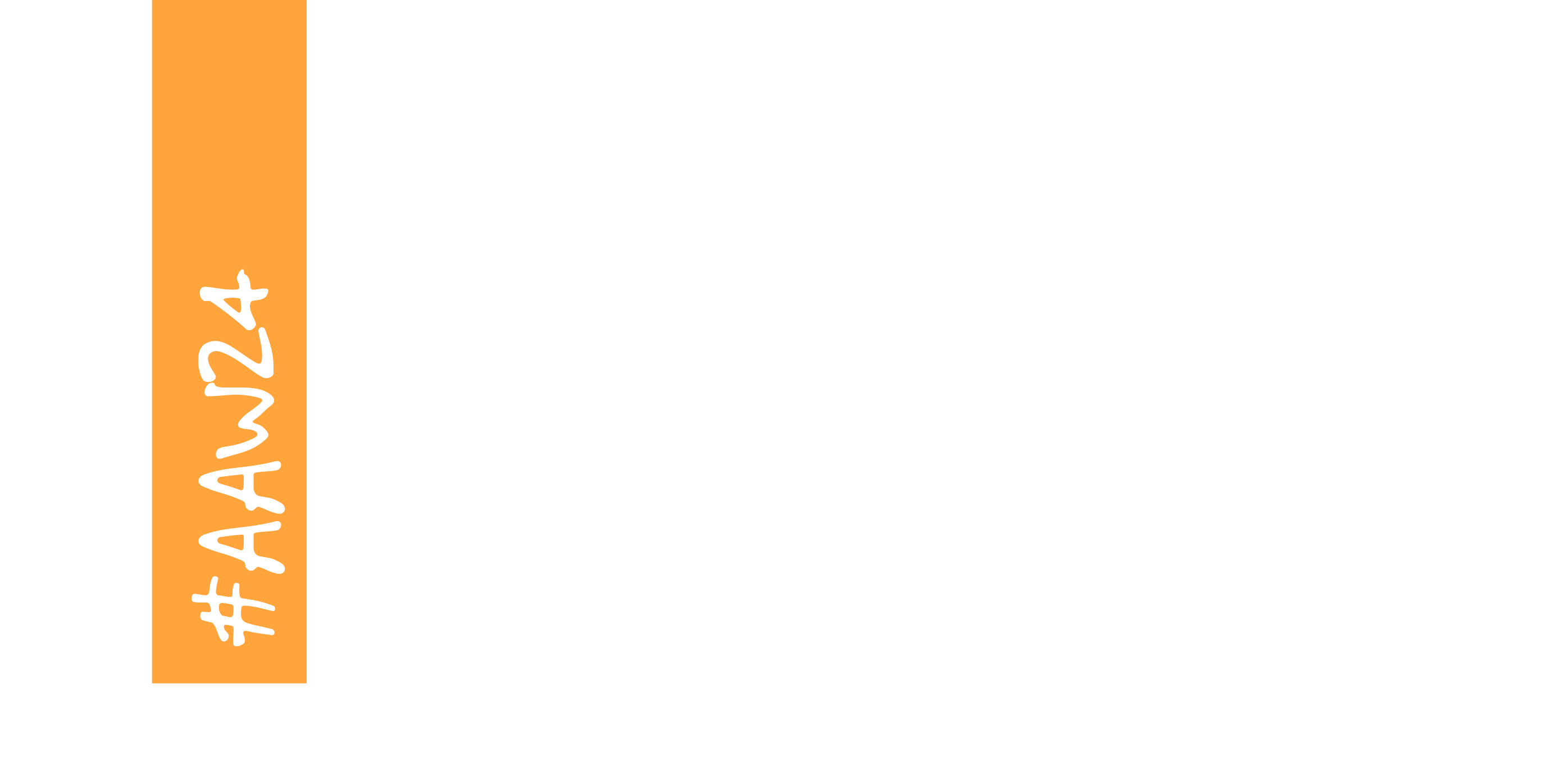 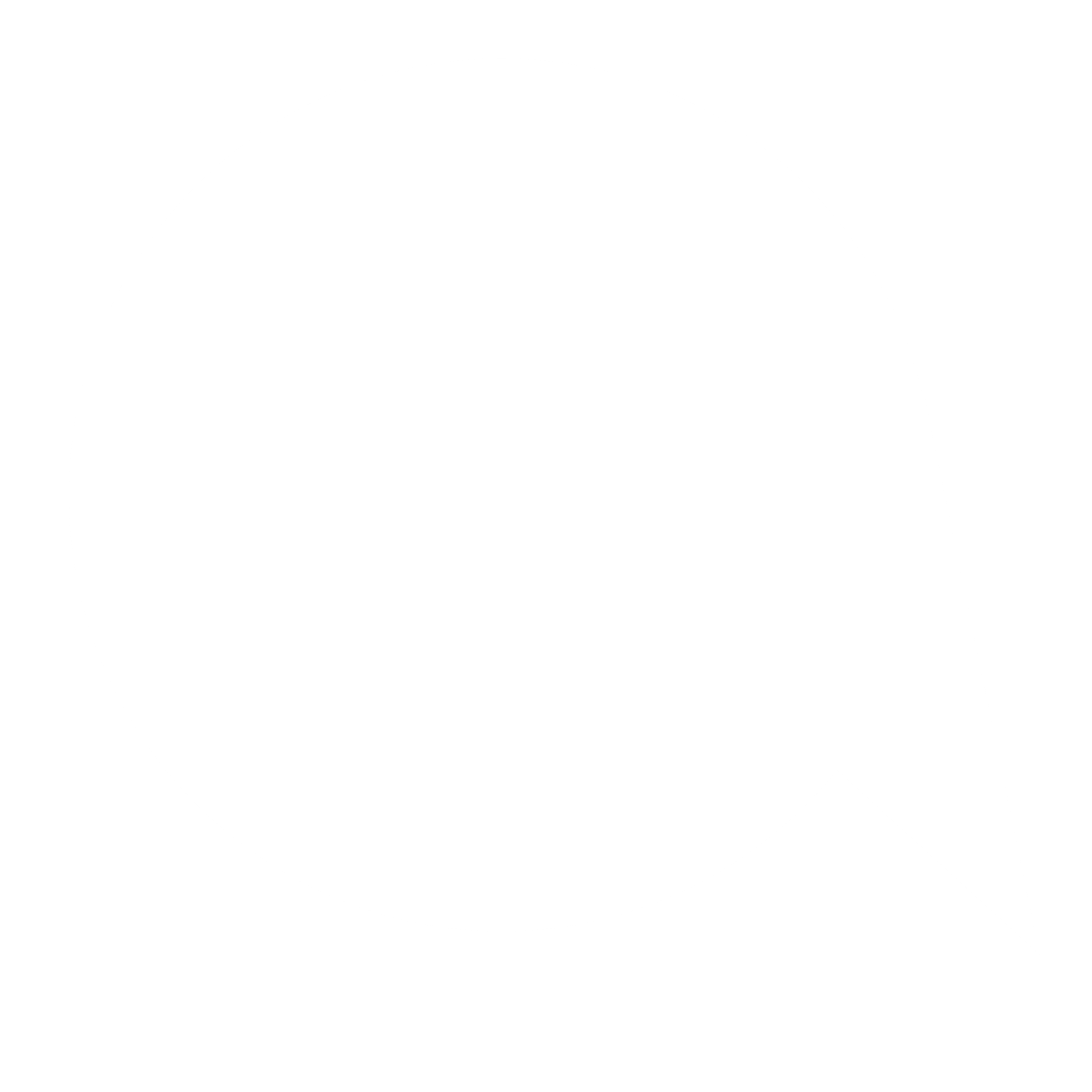 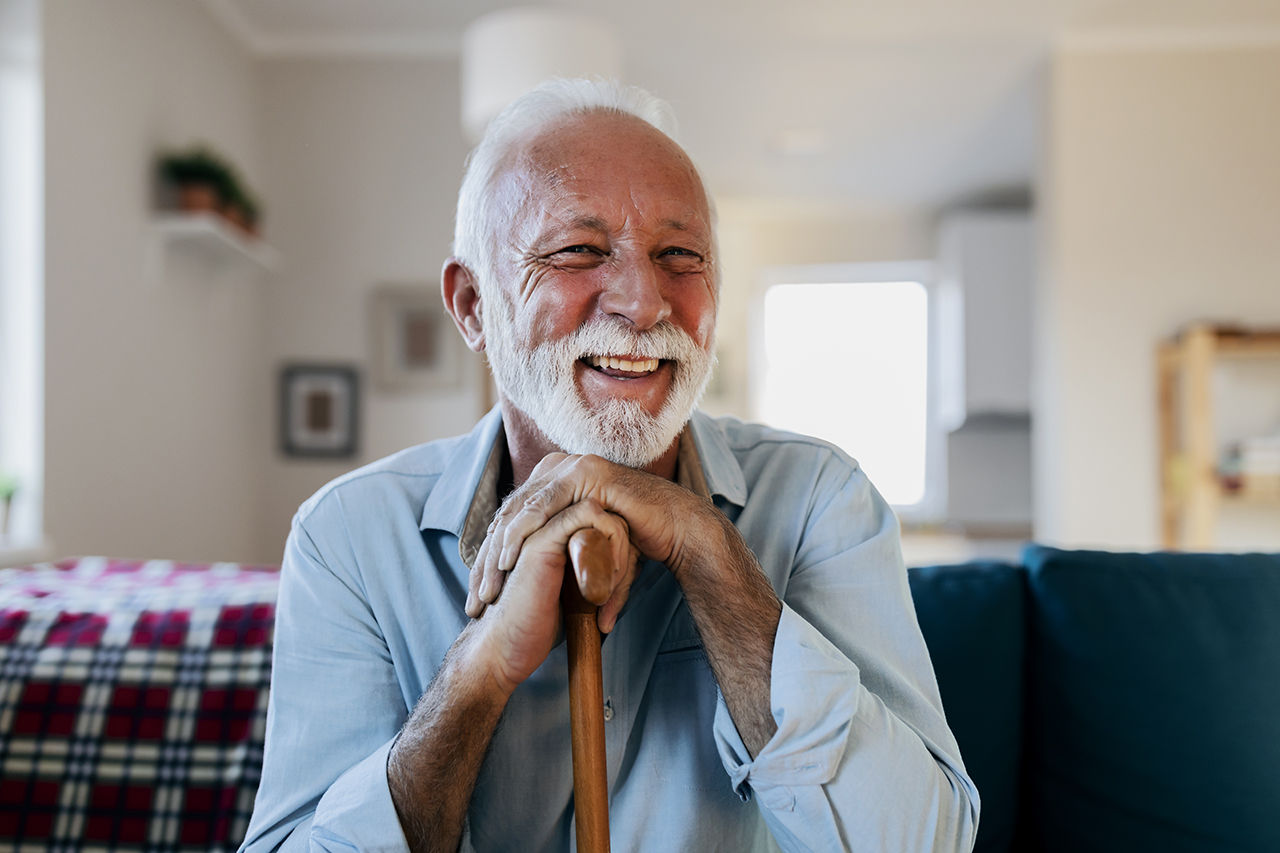 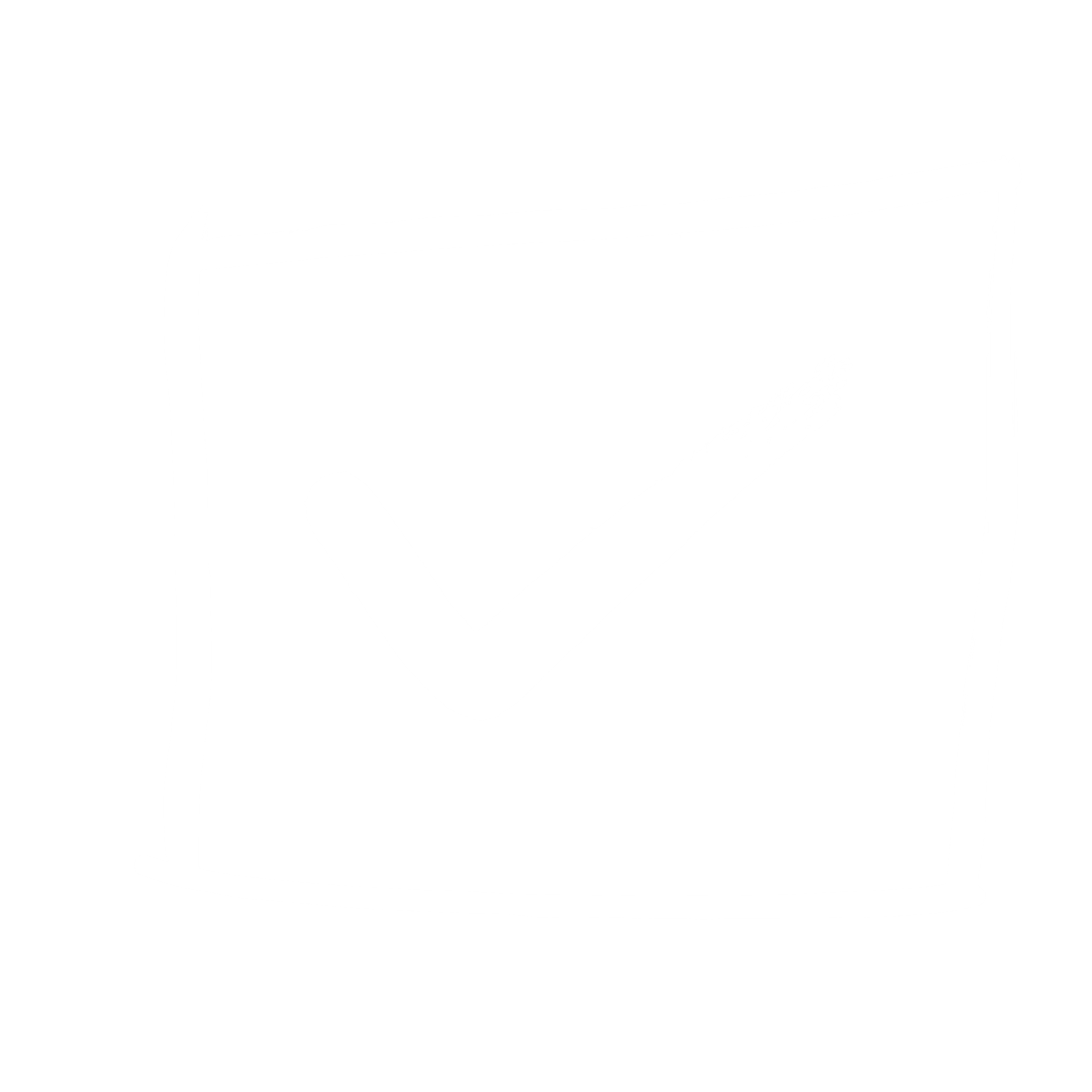 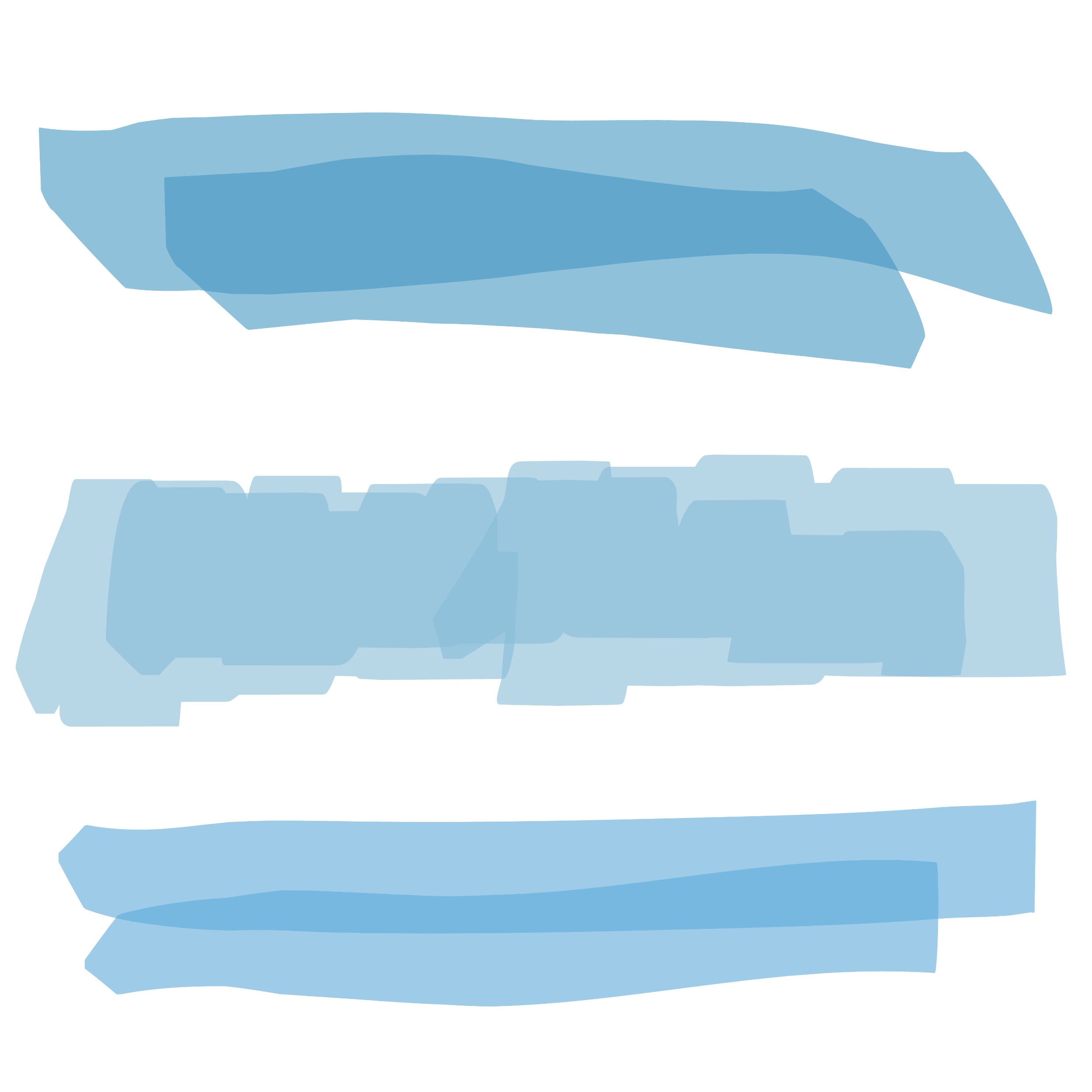 Rights upheld
Insert your own picture in the round space then delete this green box.
“ Write your own quote, or information here. Write your own quote, or information here. Write your own quote, or information here. Write your own quote, or information here. Write your own quote, or information here.”
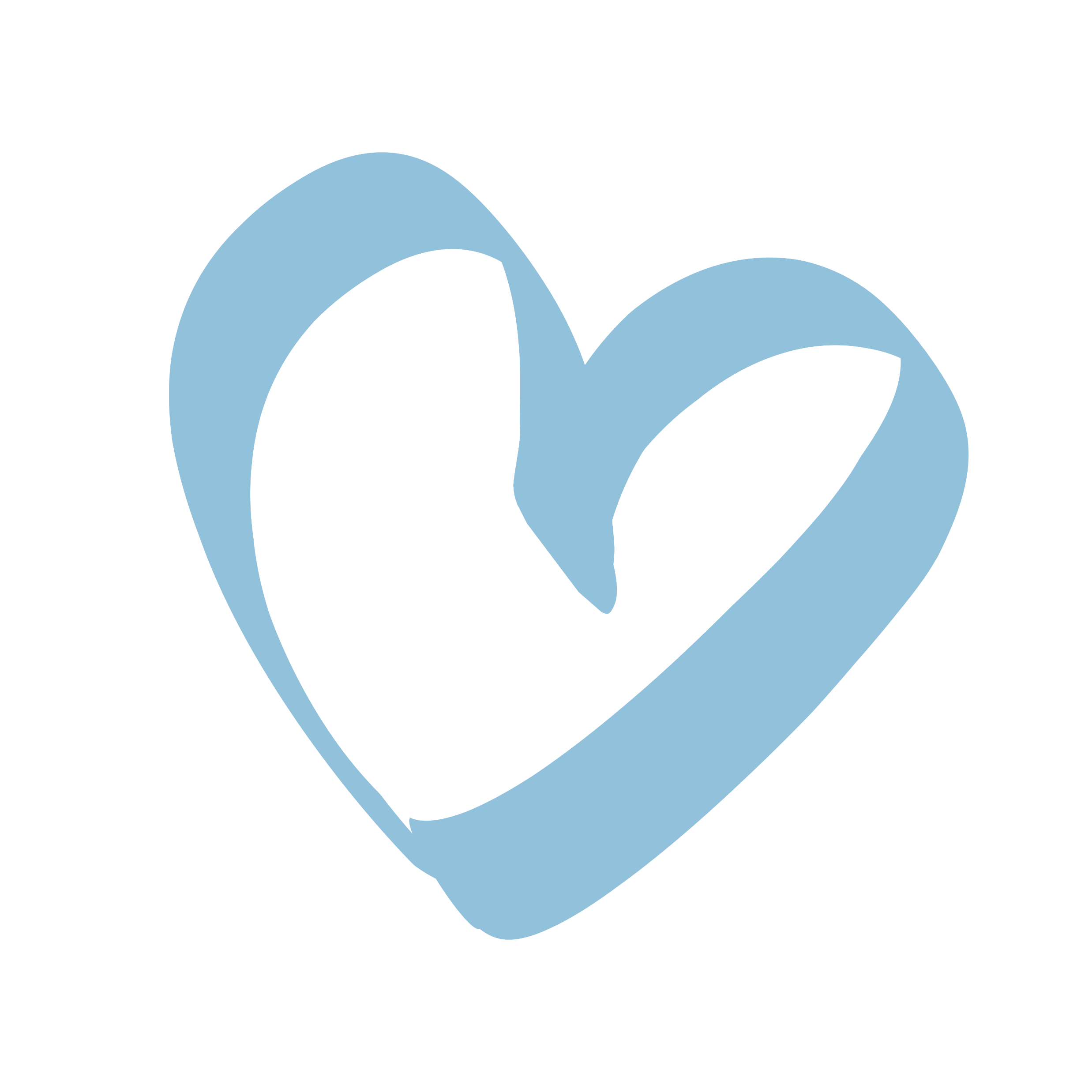 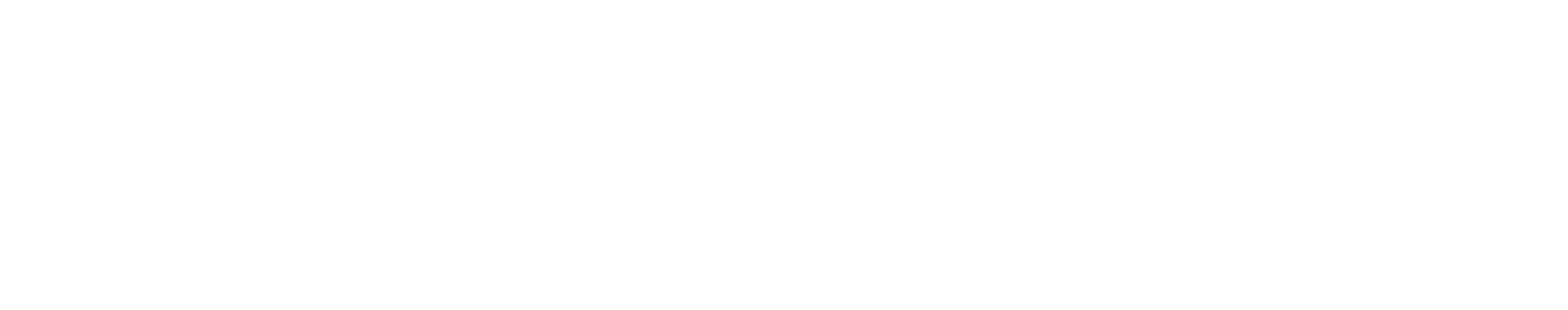 Add your 
logo here
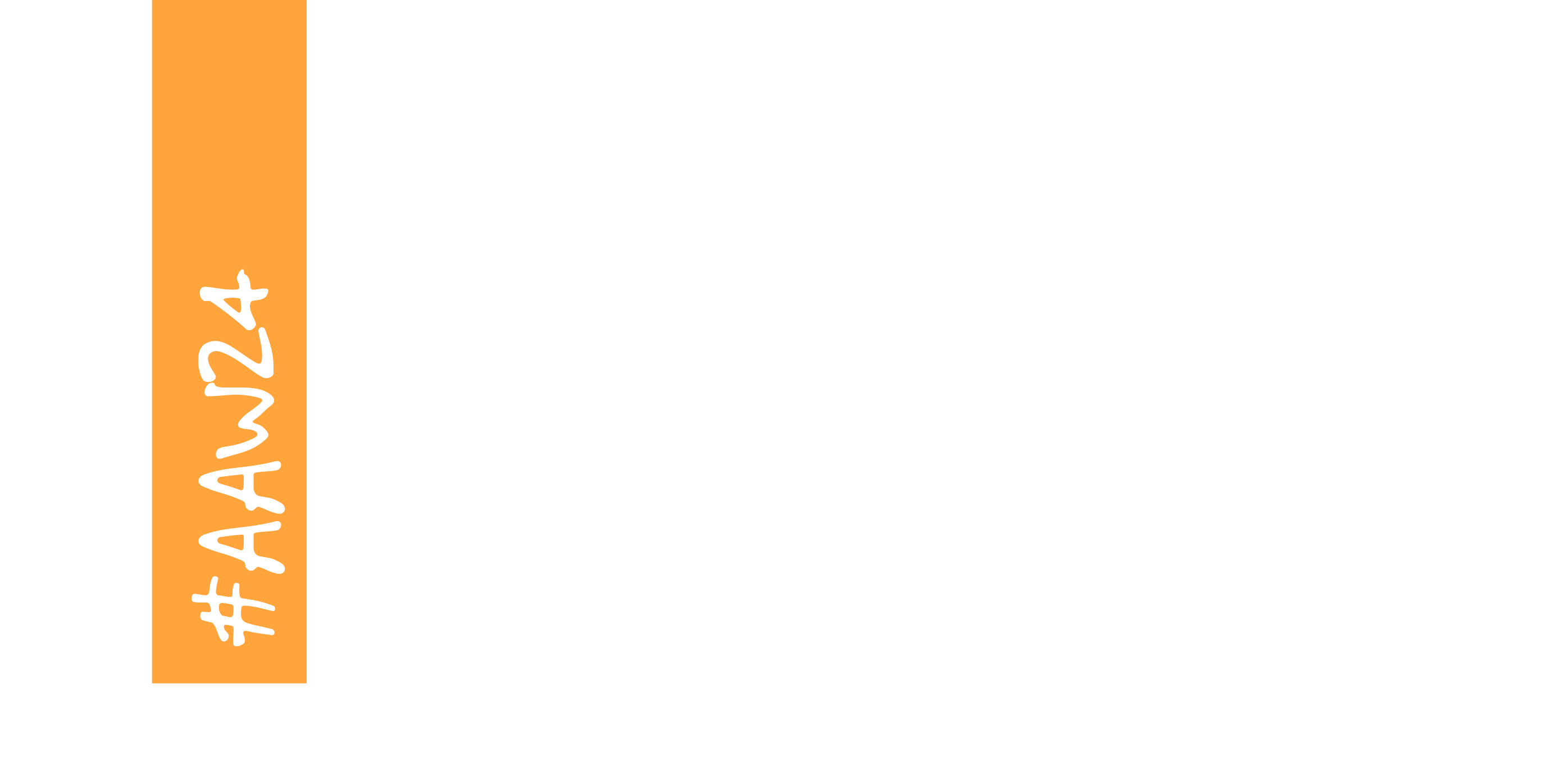 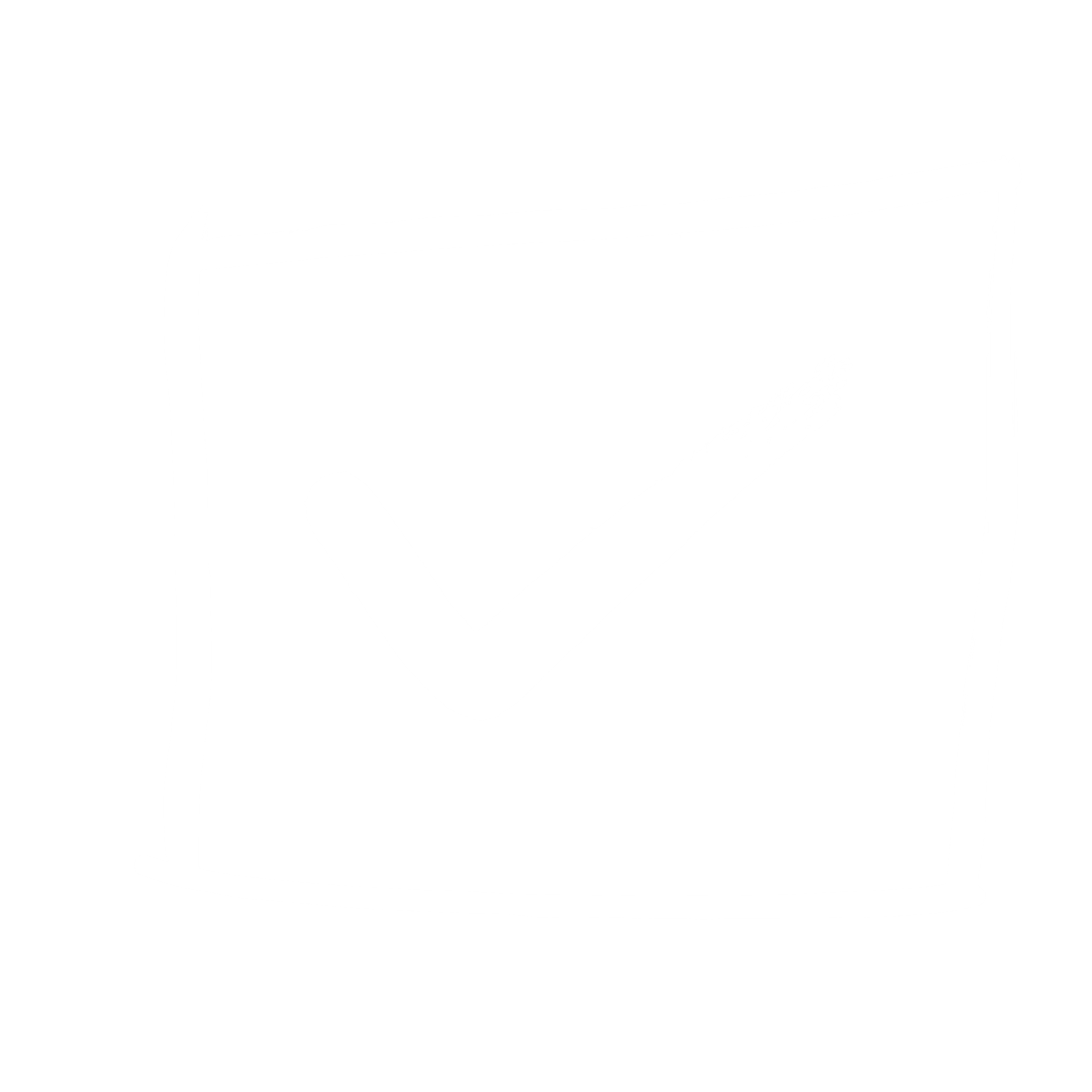 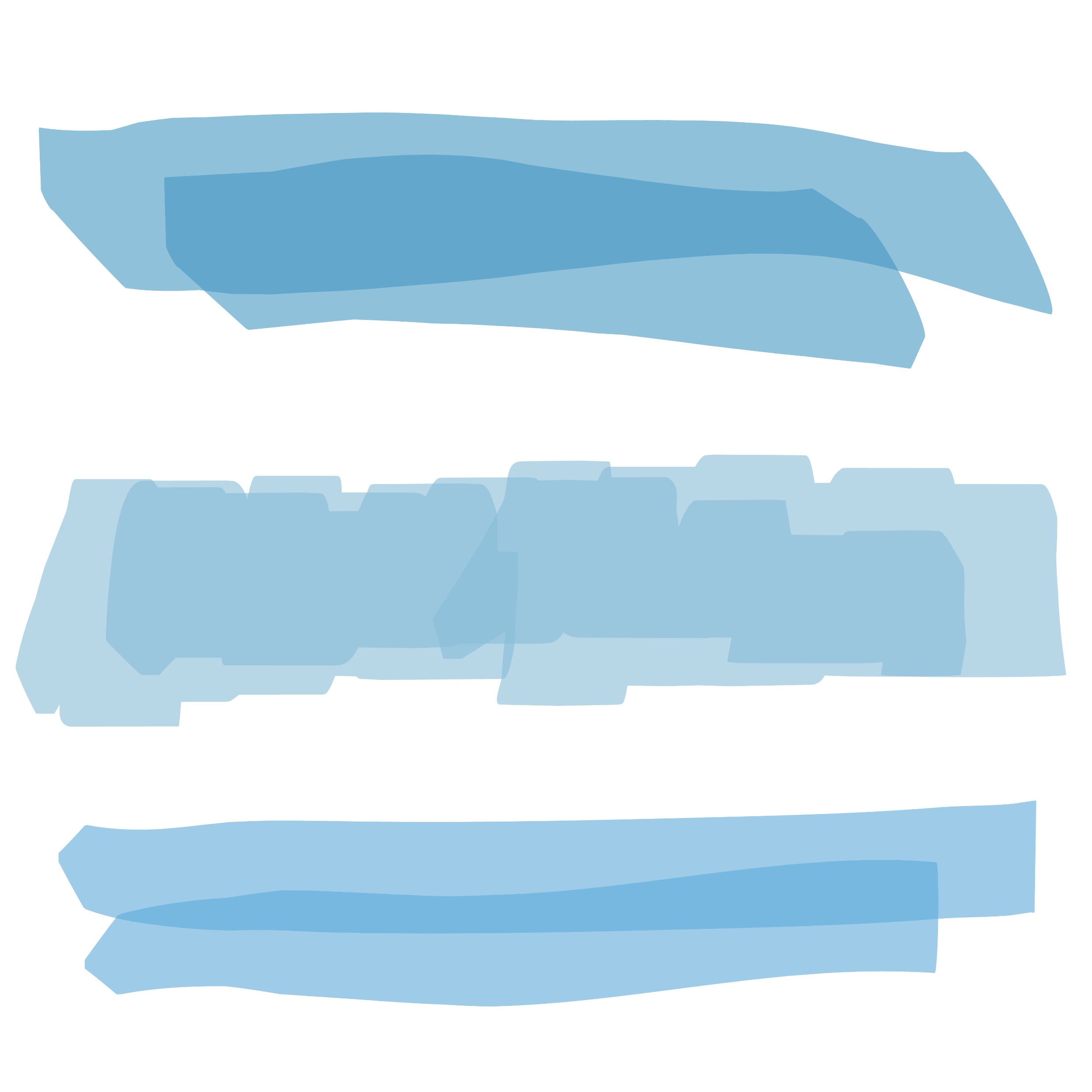 Participation
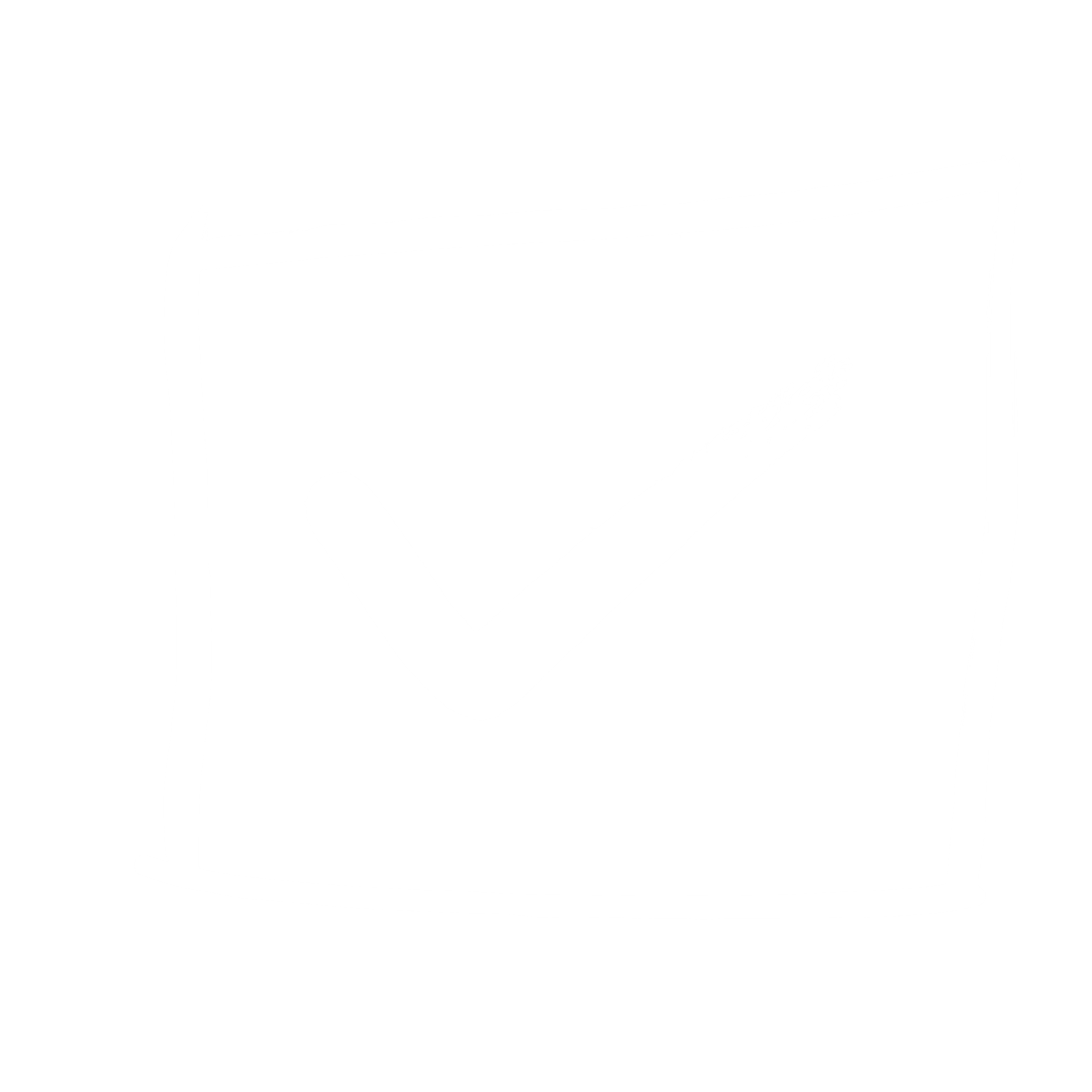 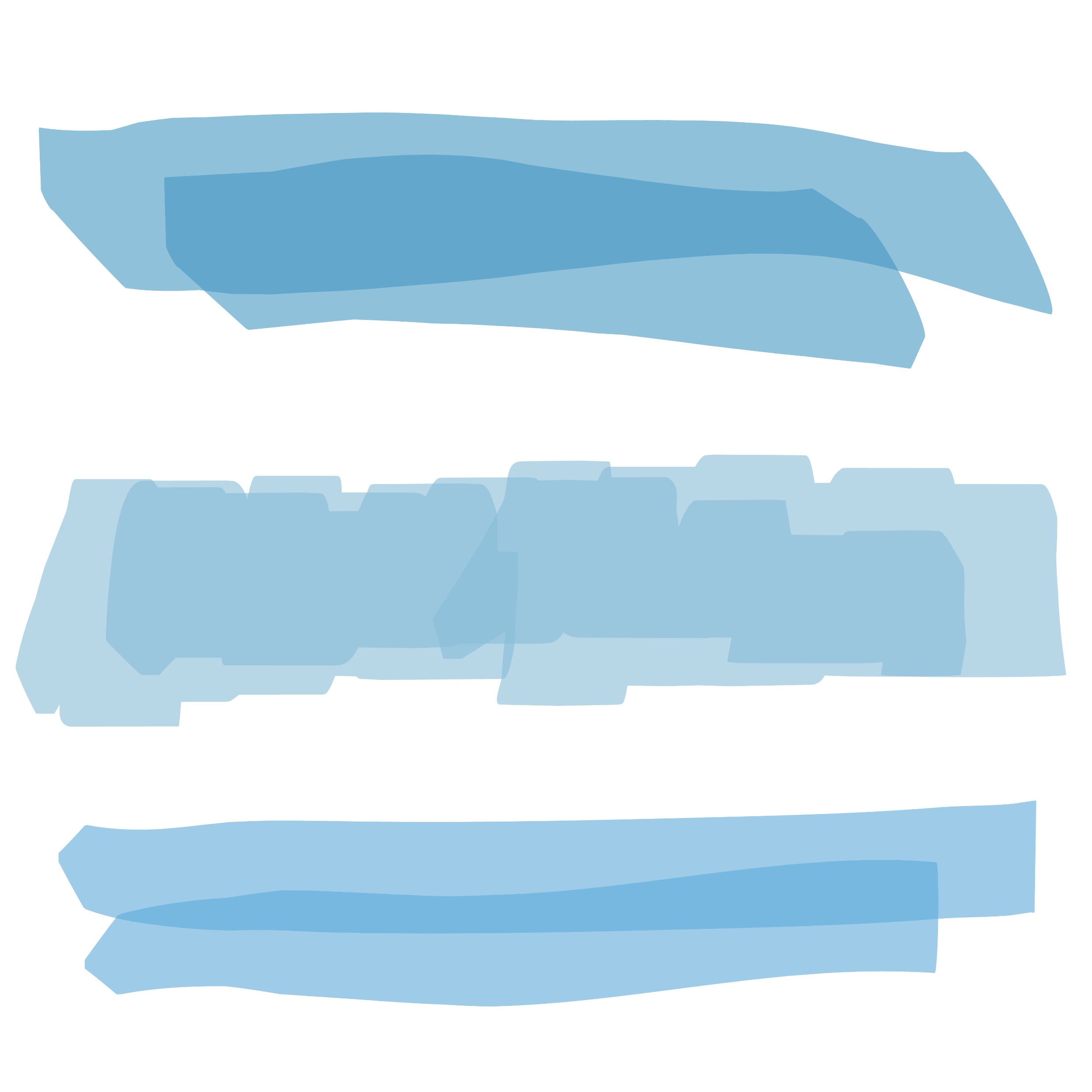 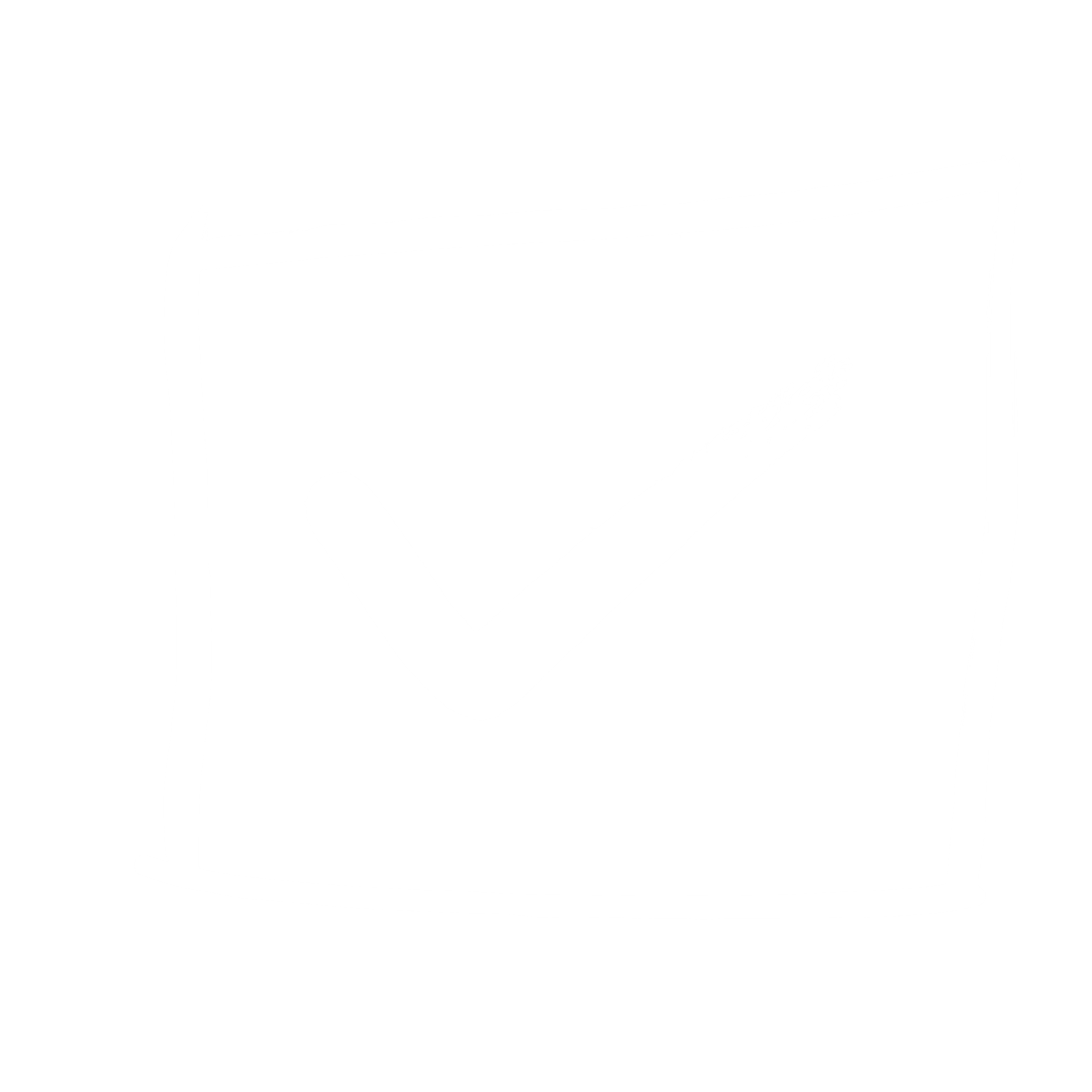 Being heard
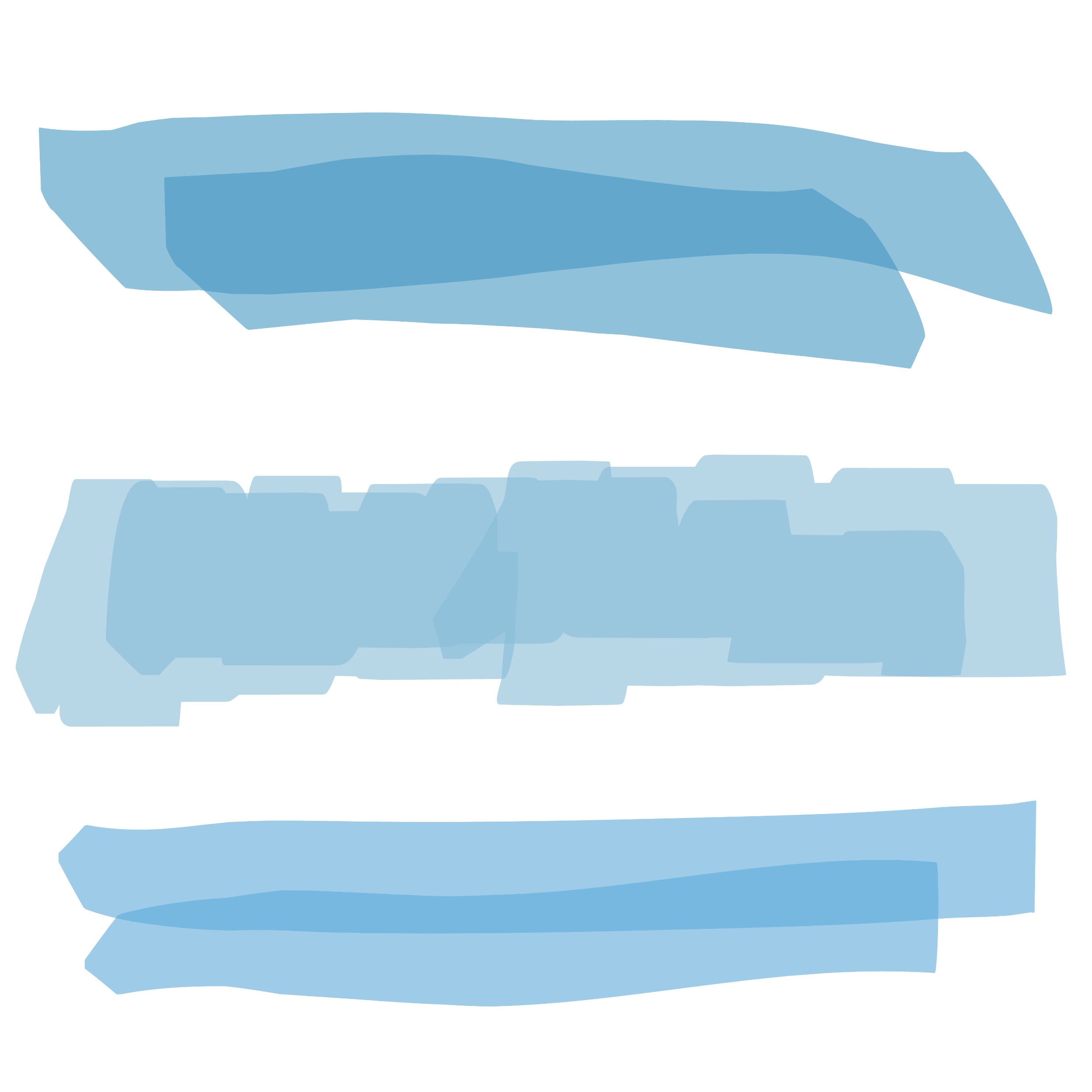 Confidence
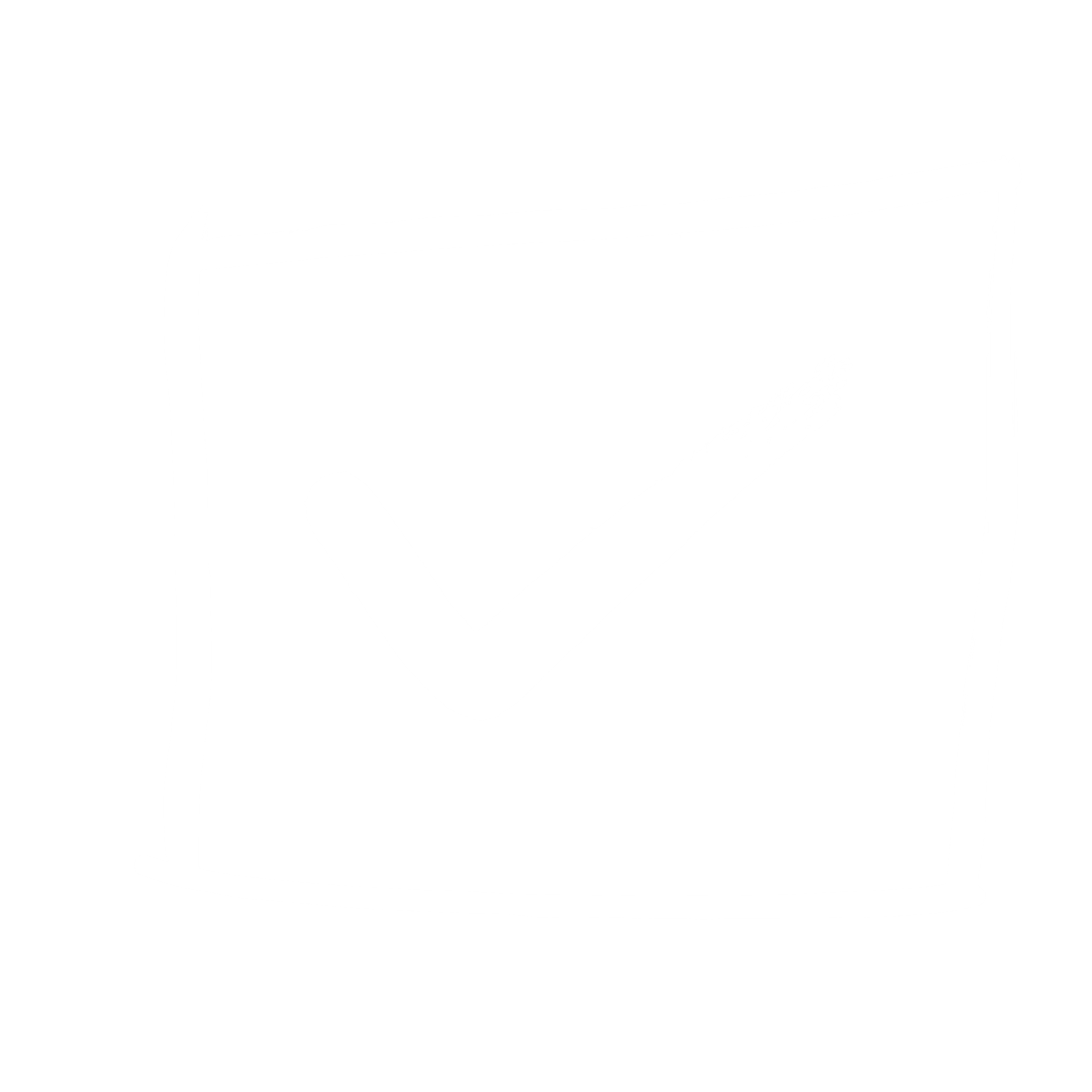 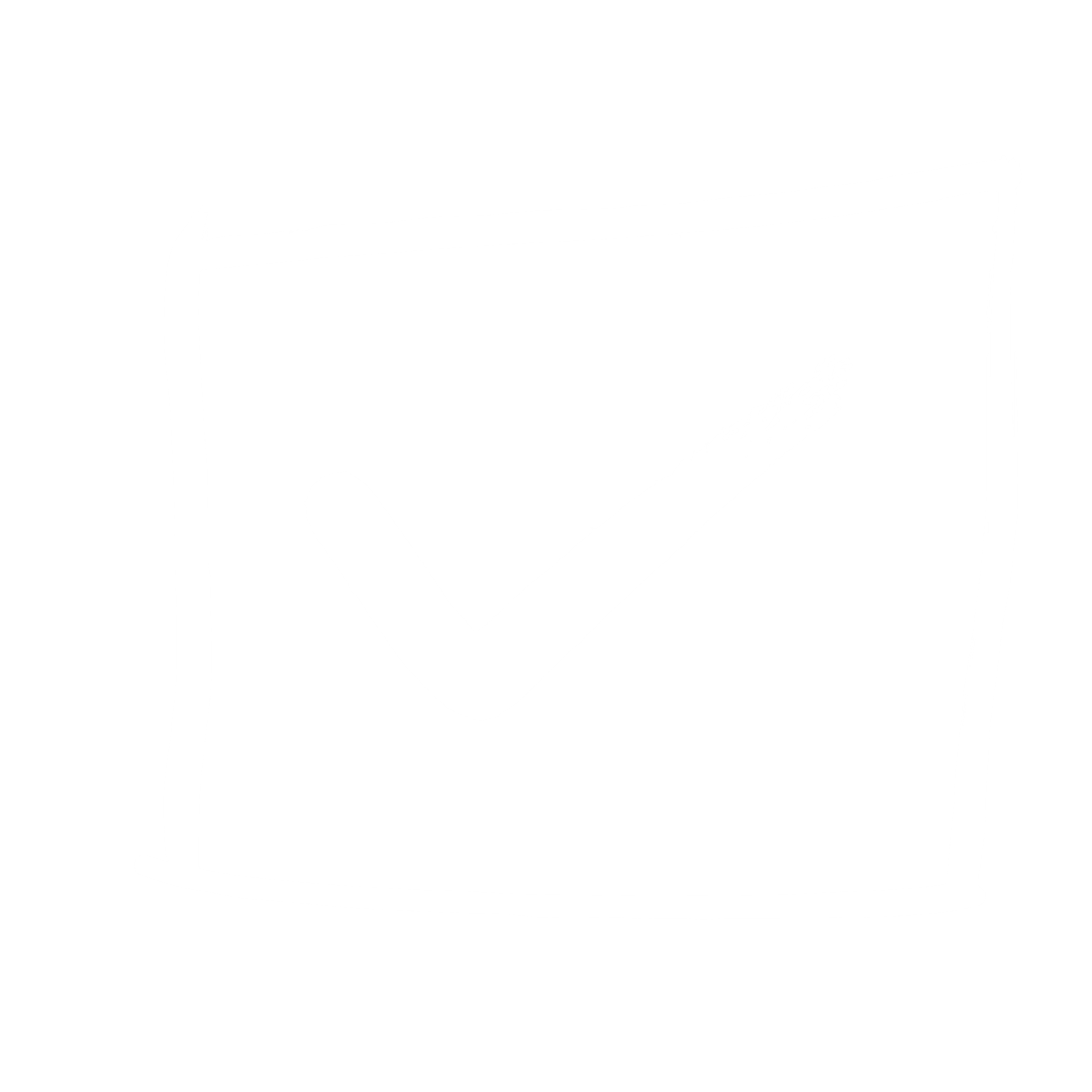 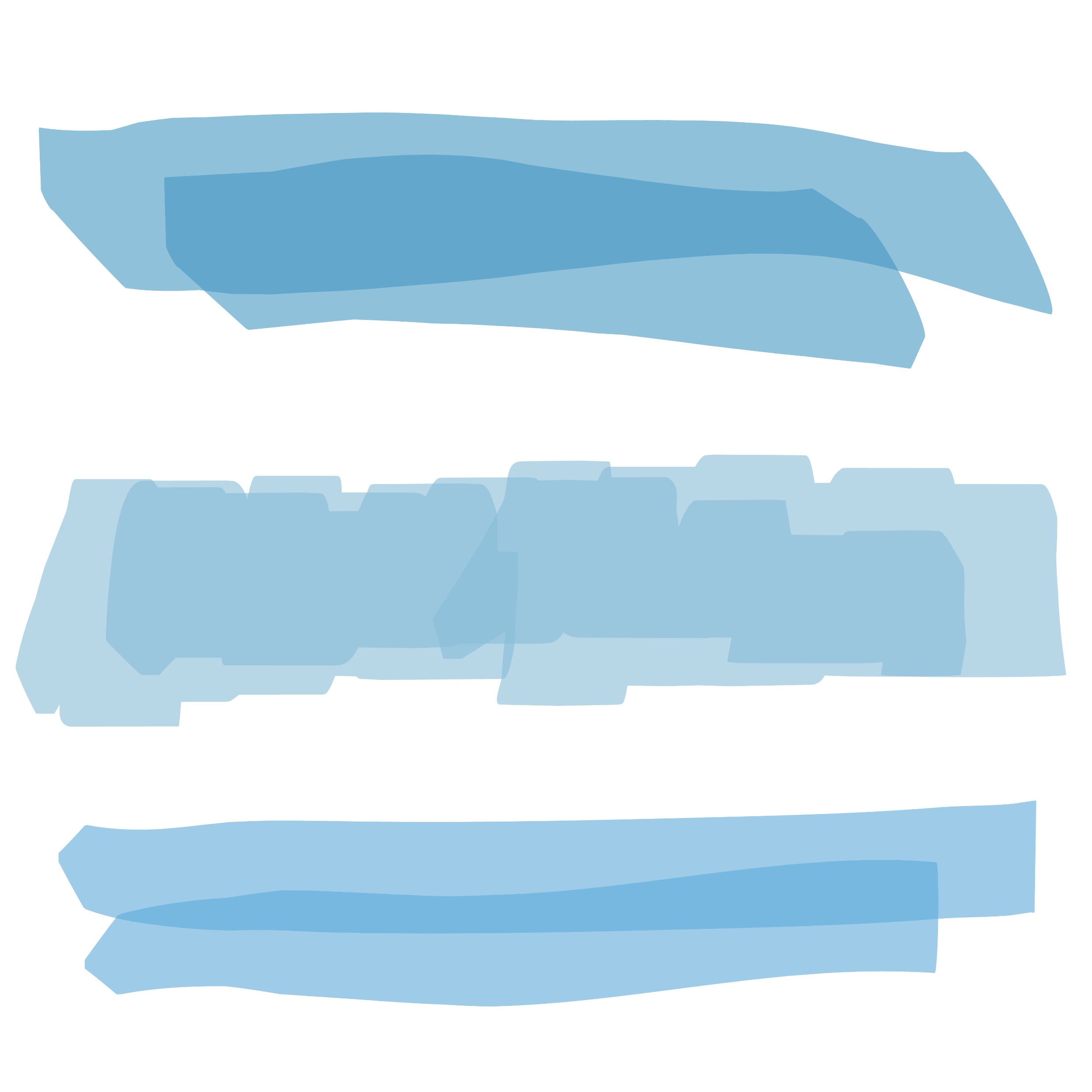 Included
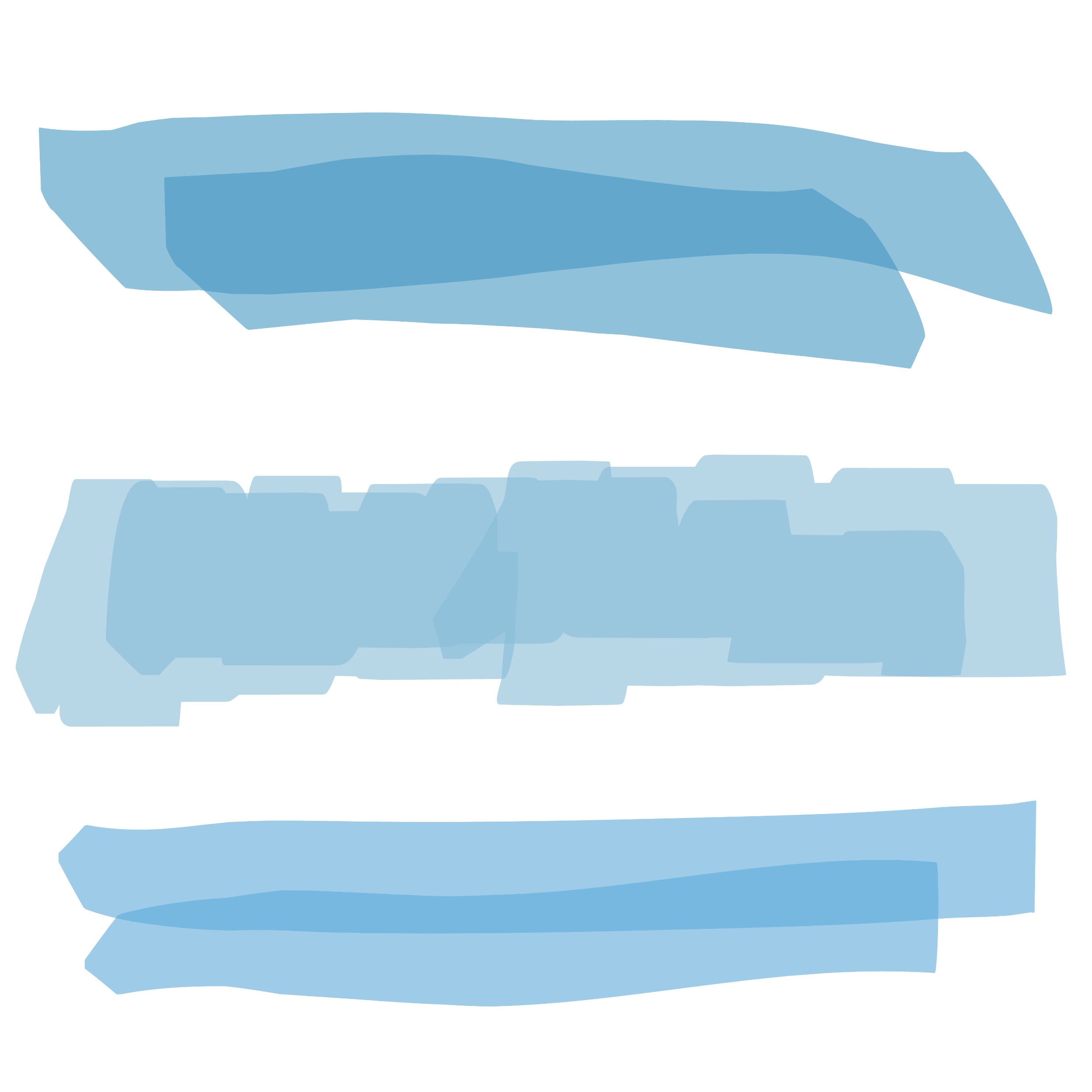 Courage
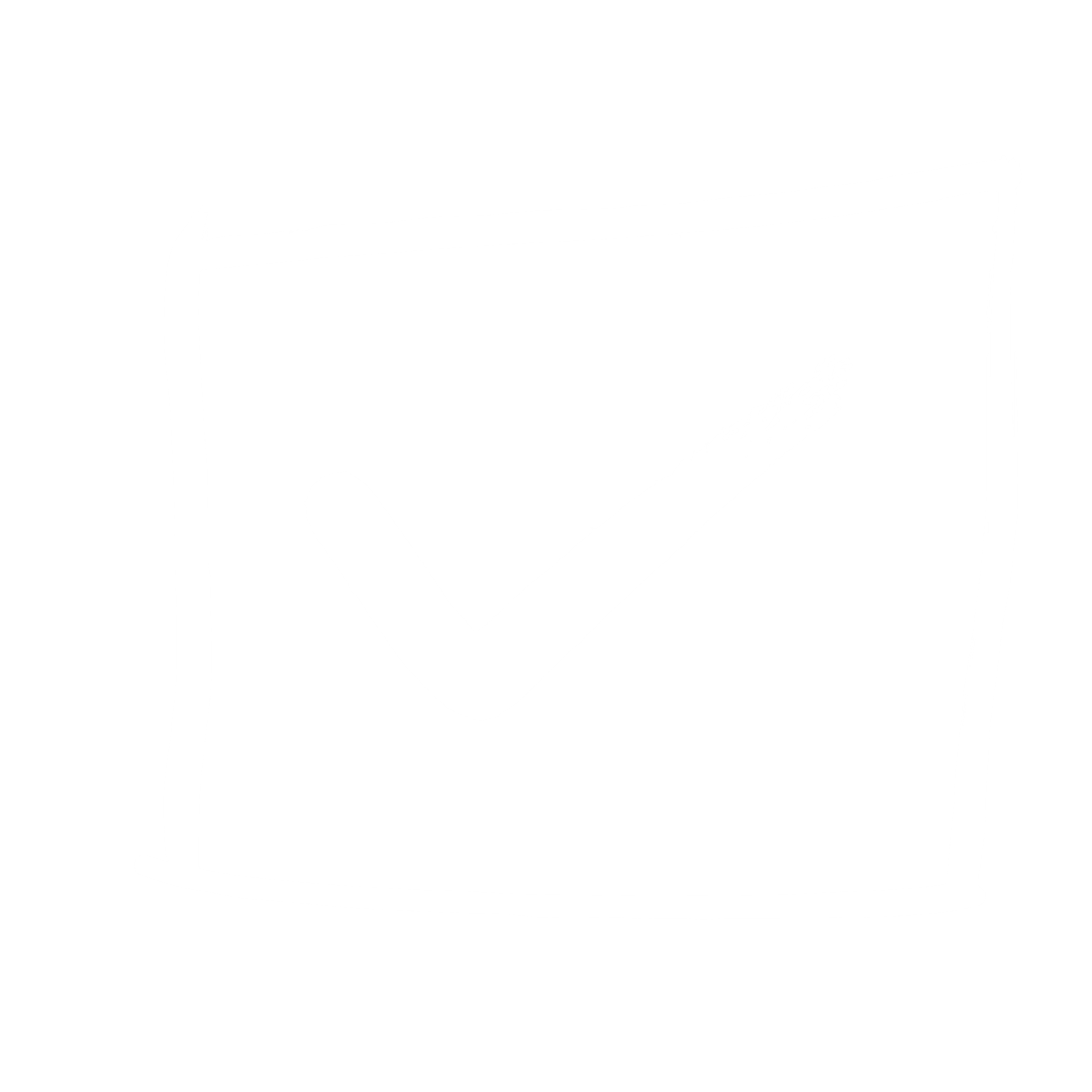 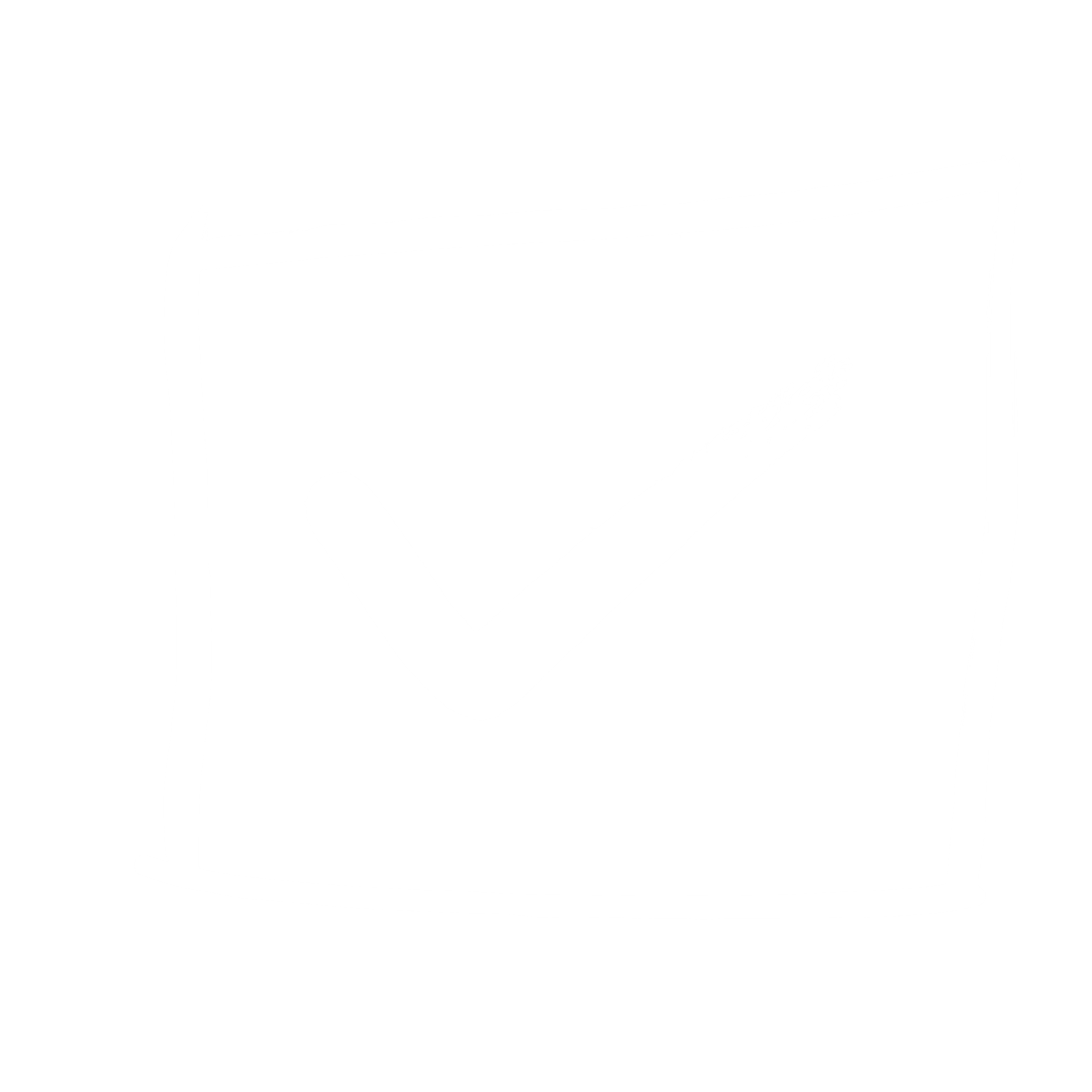 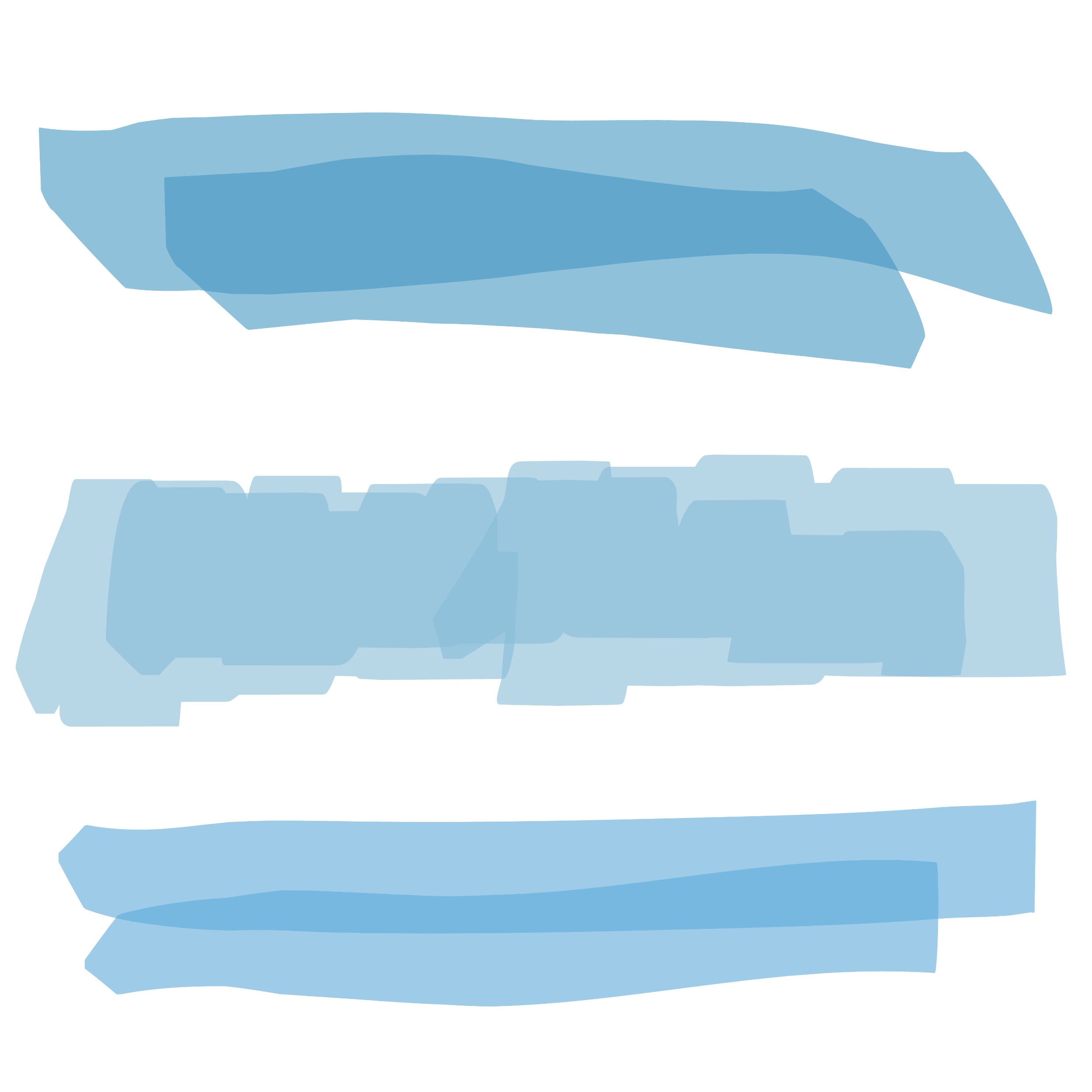 Rights upheld
Involvement
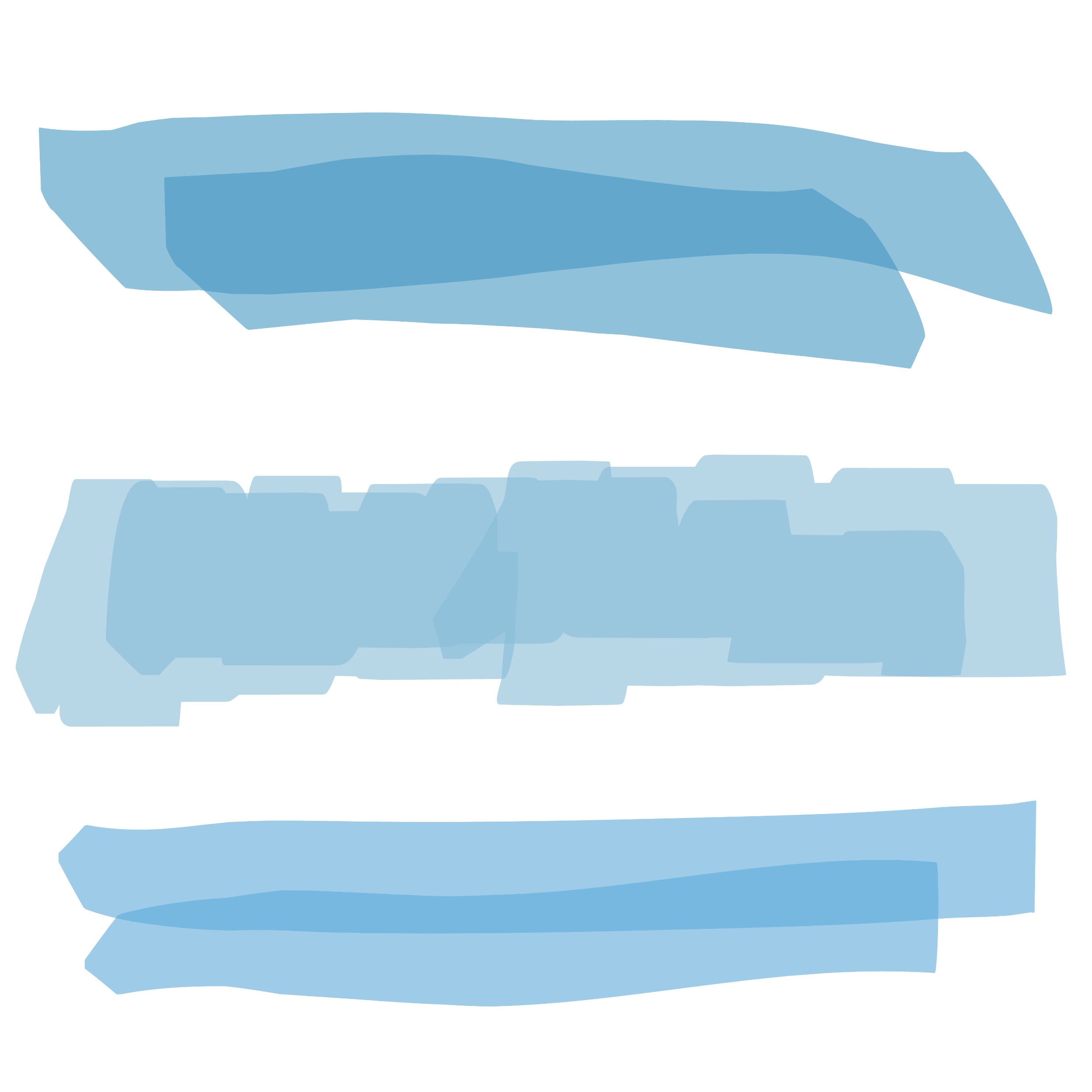 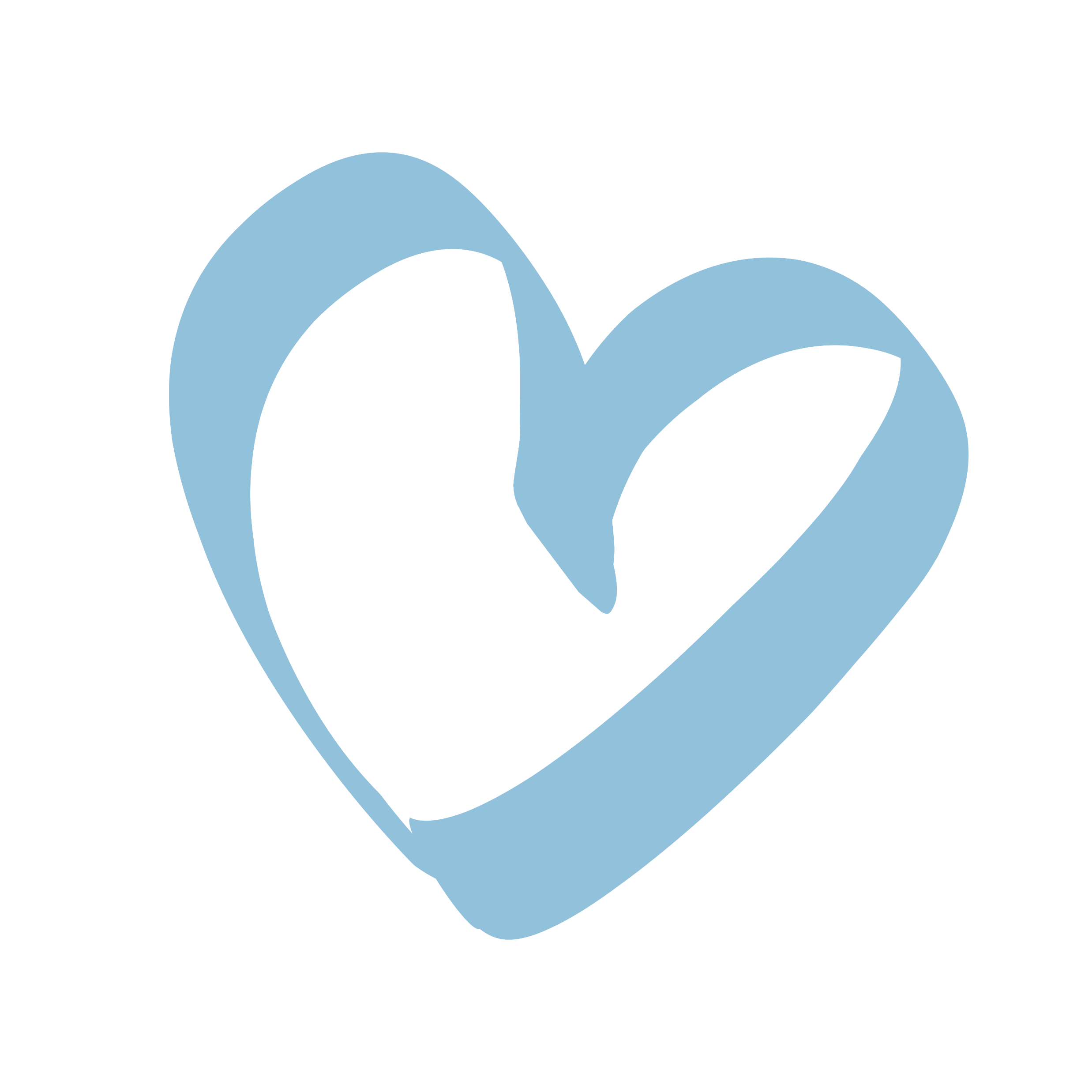 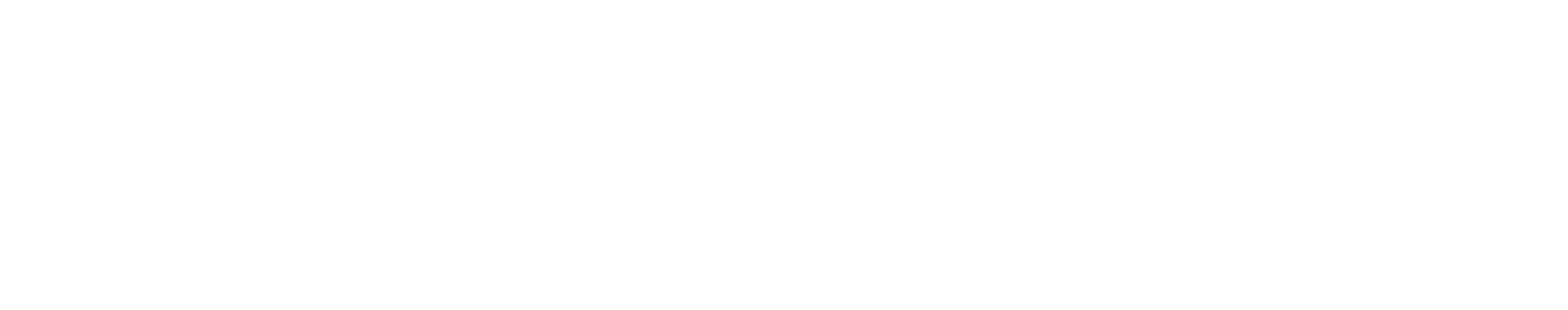 Add your 
logo here